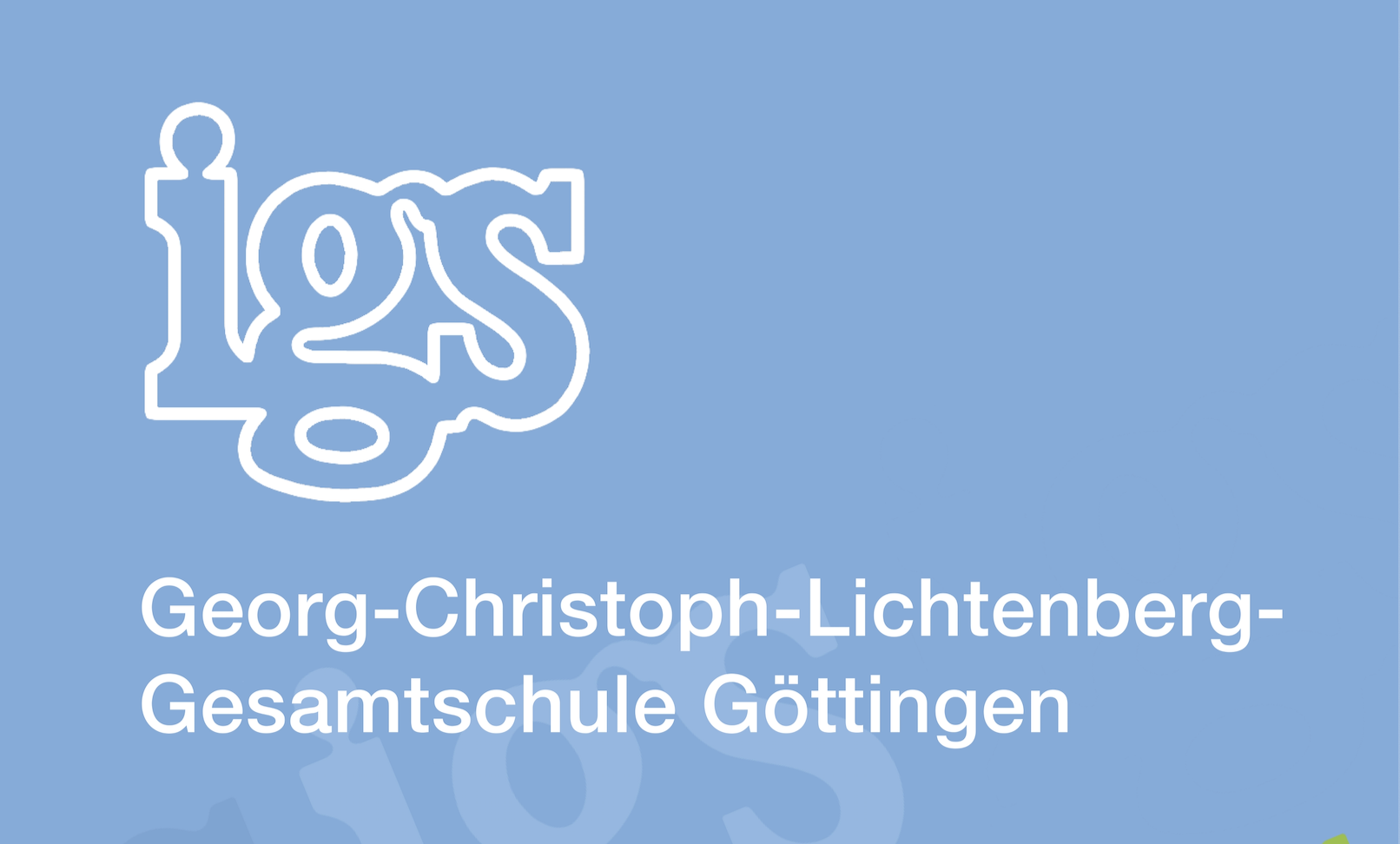 FB AWT
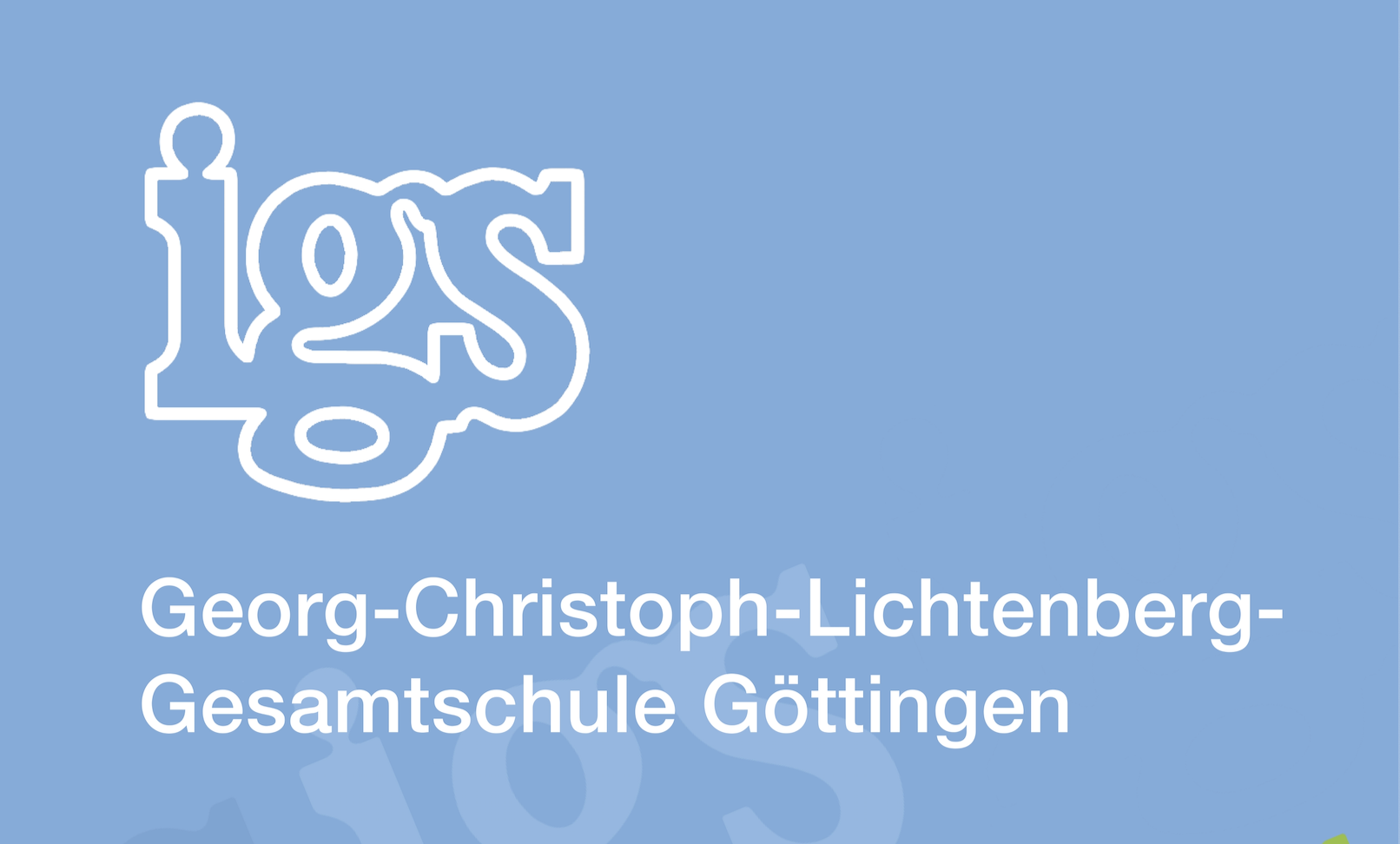 AWT in Jg. 5
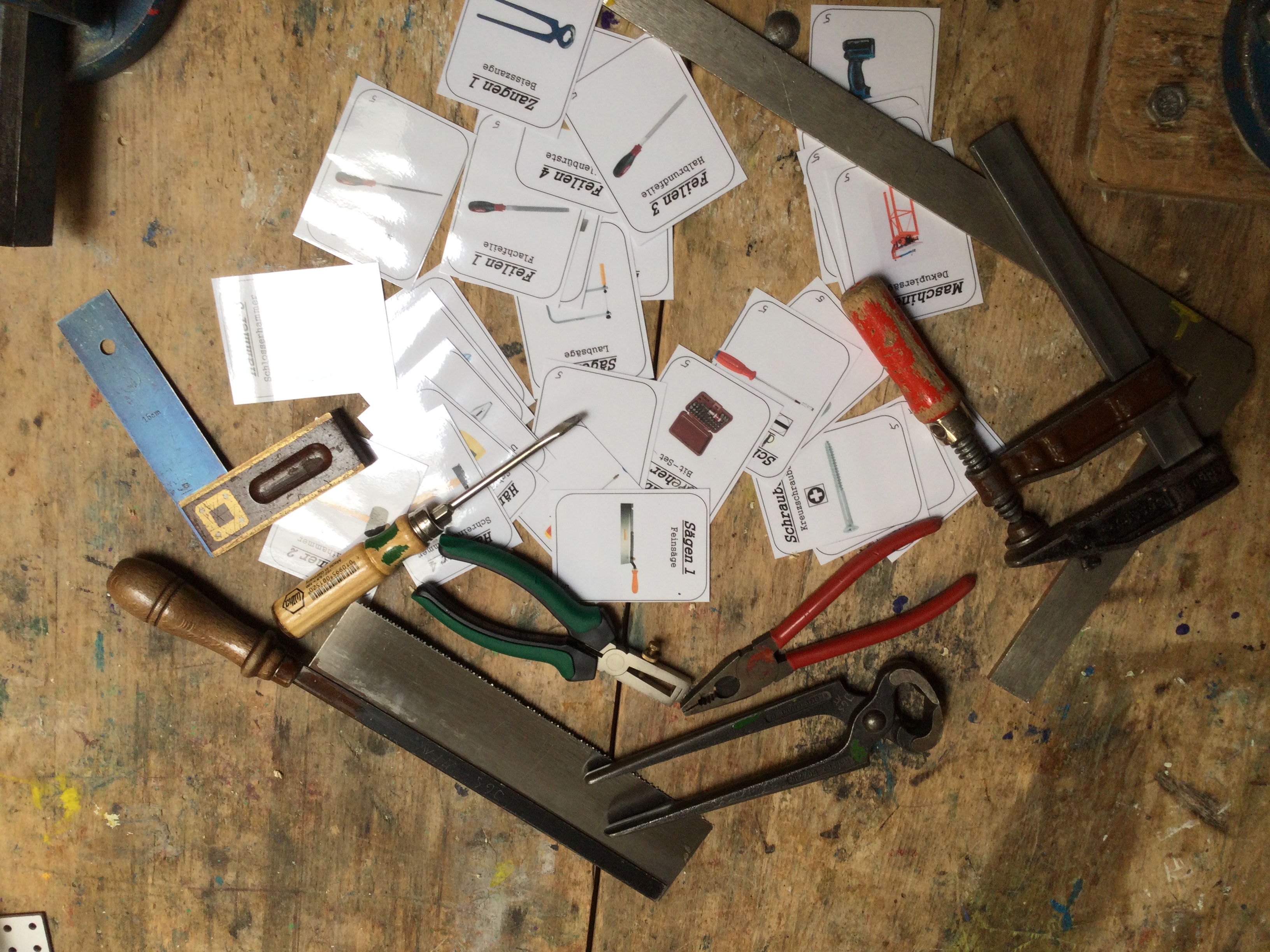 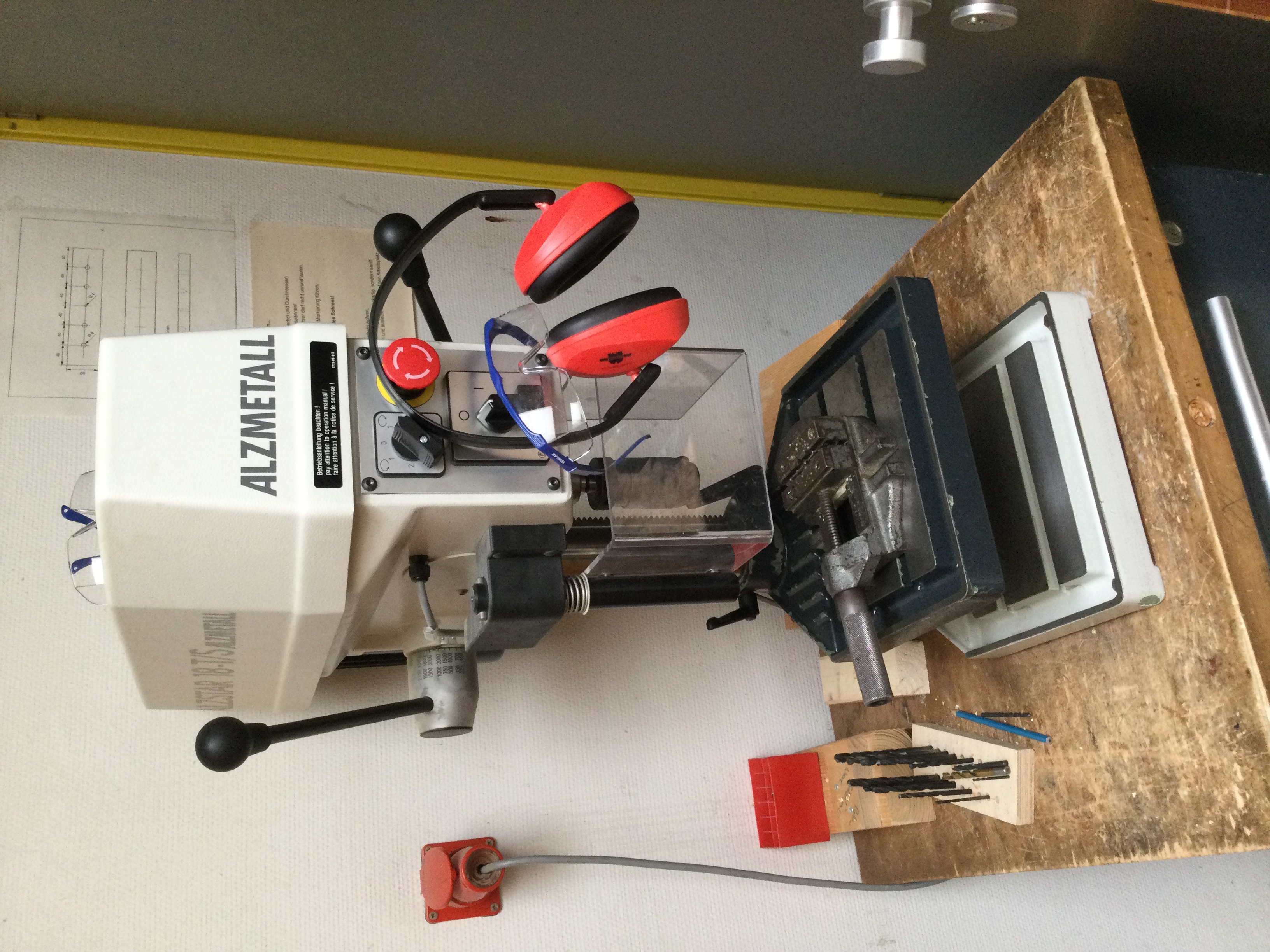 Werkzeugkunde und Arbeitssicherheit
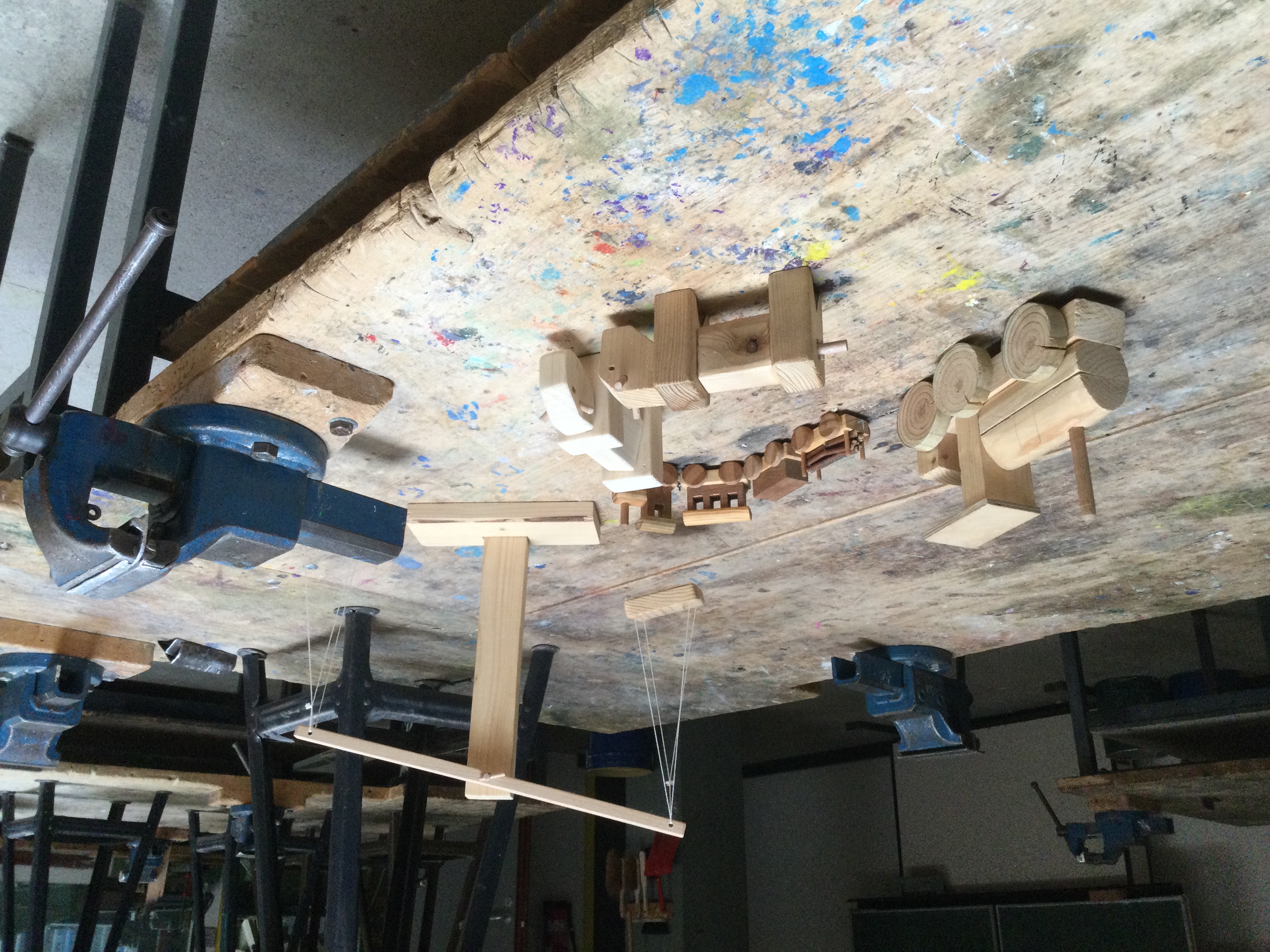 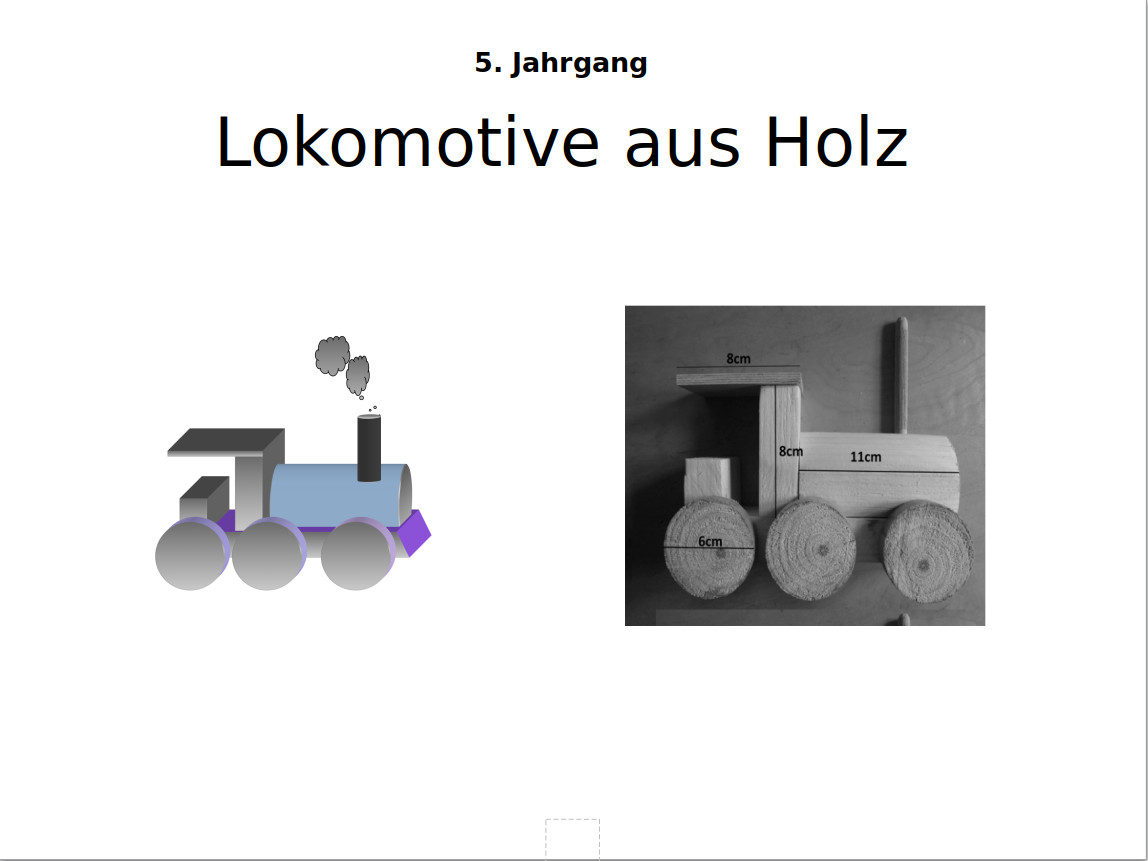 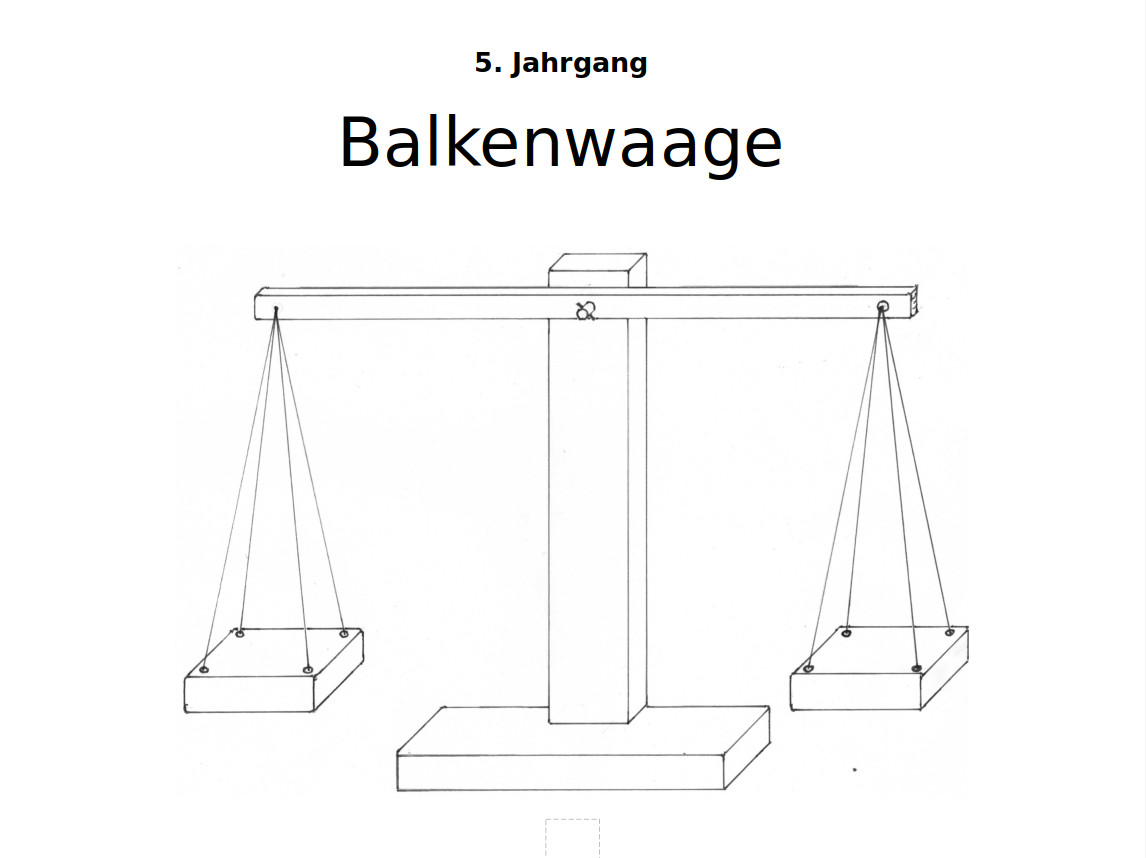 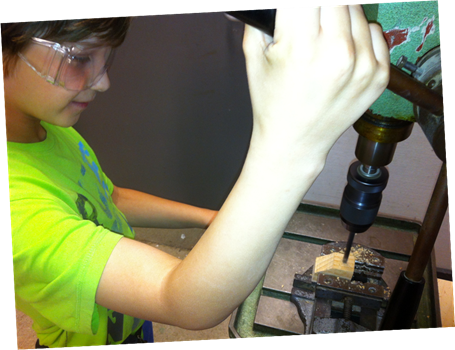 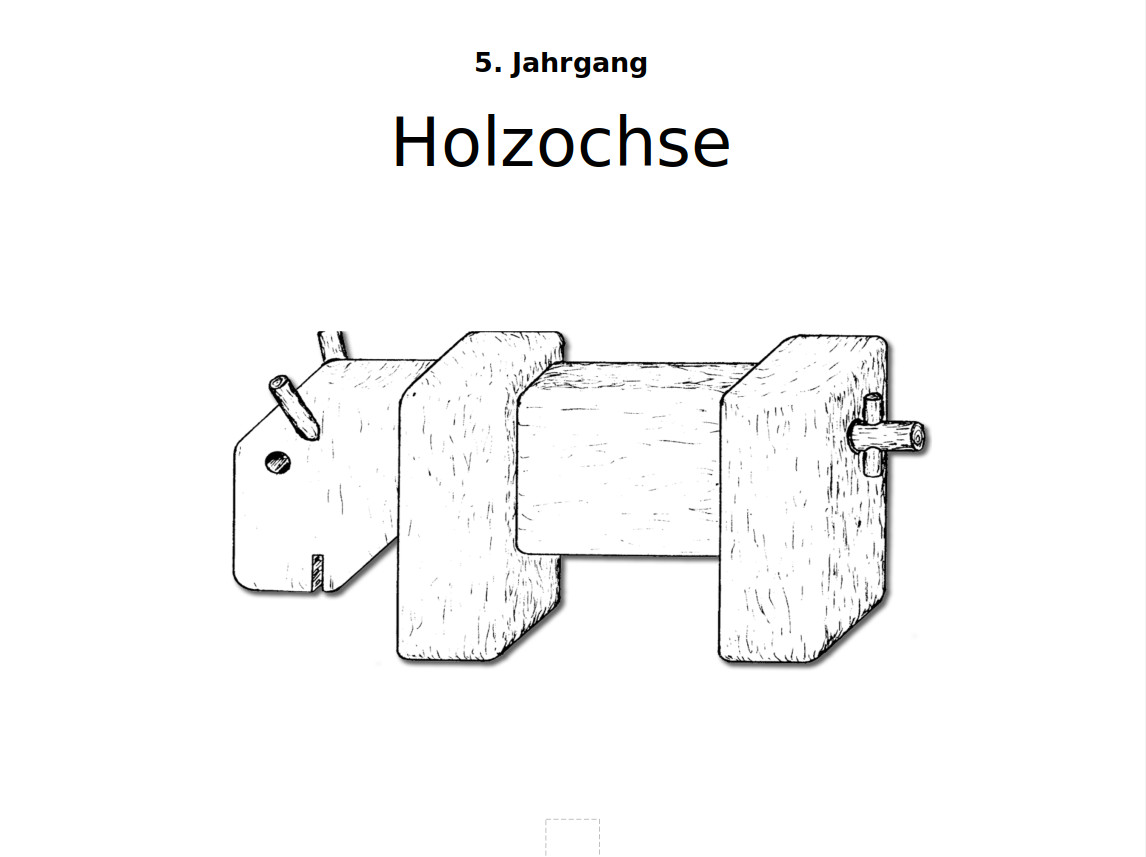 Bohrmaschinenführerschein
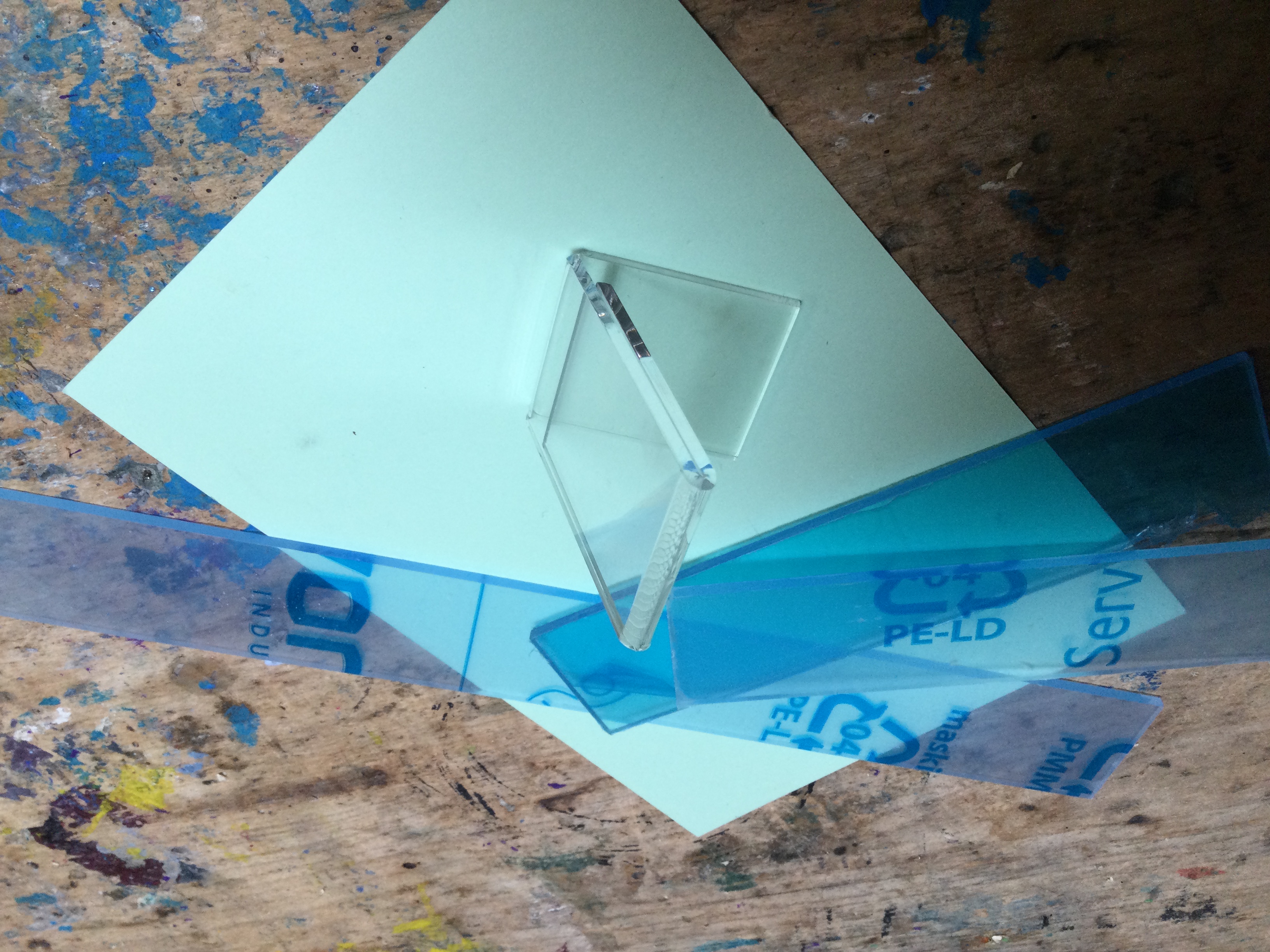 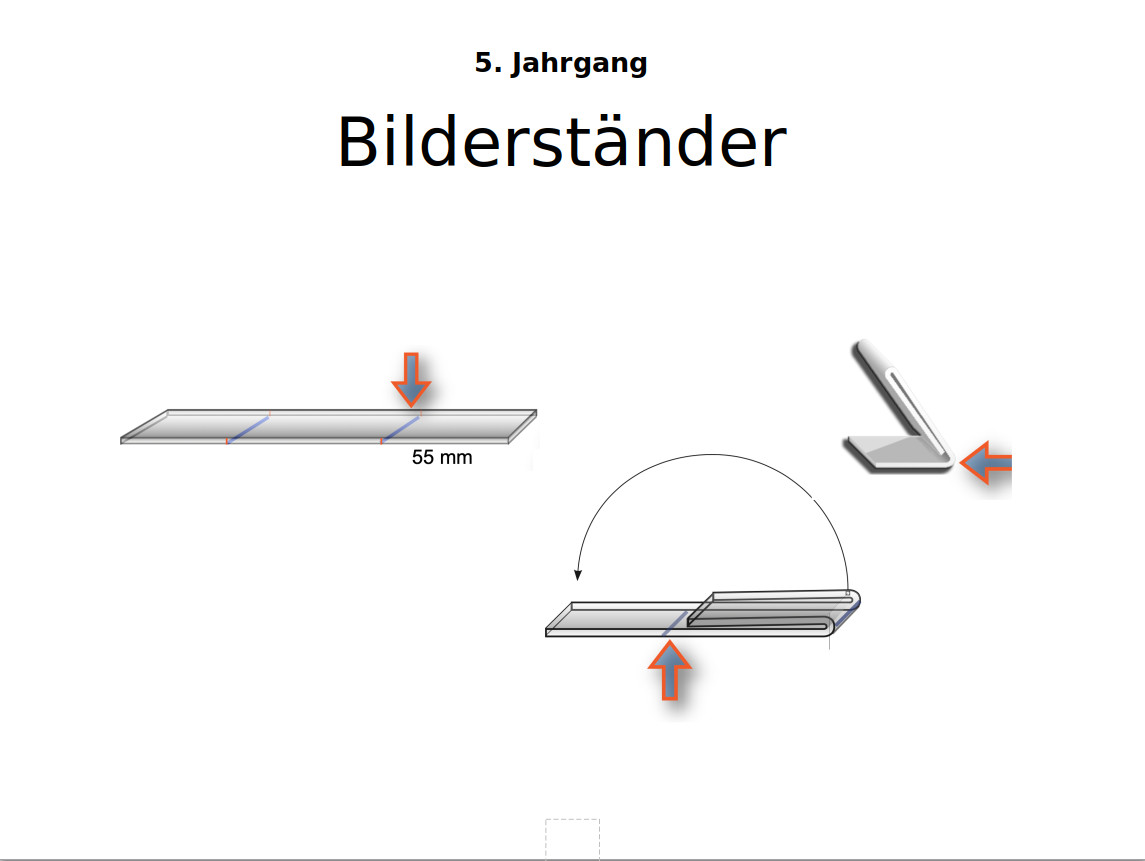 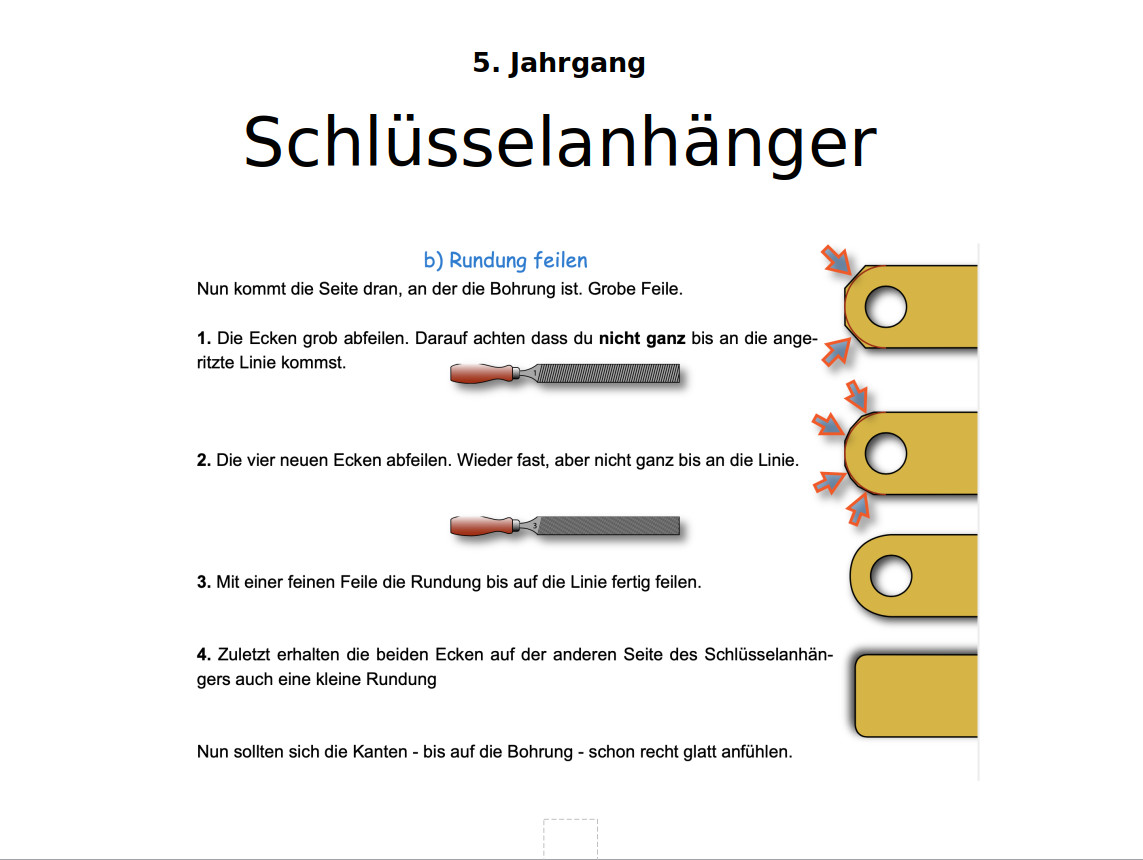 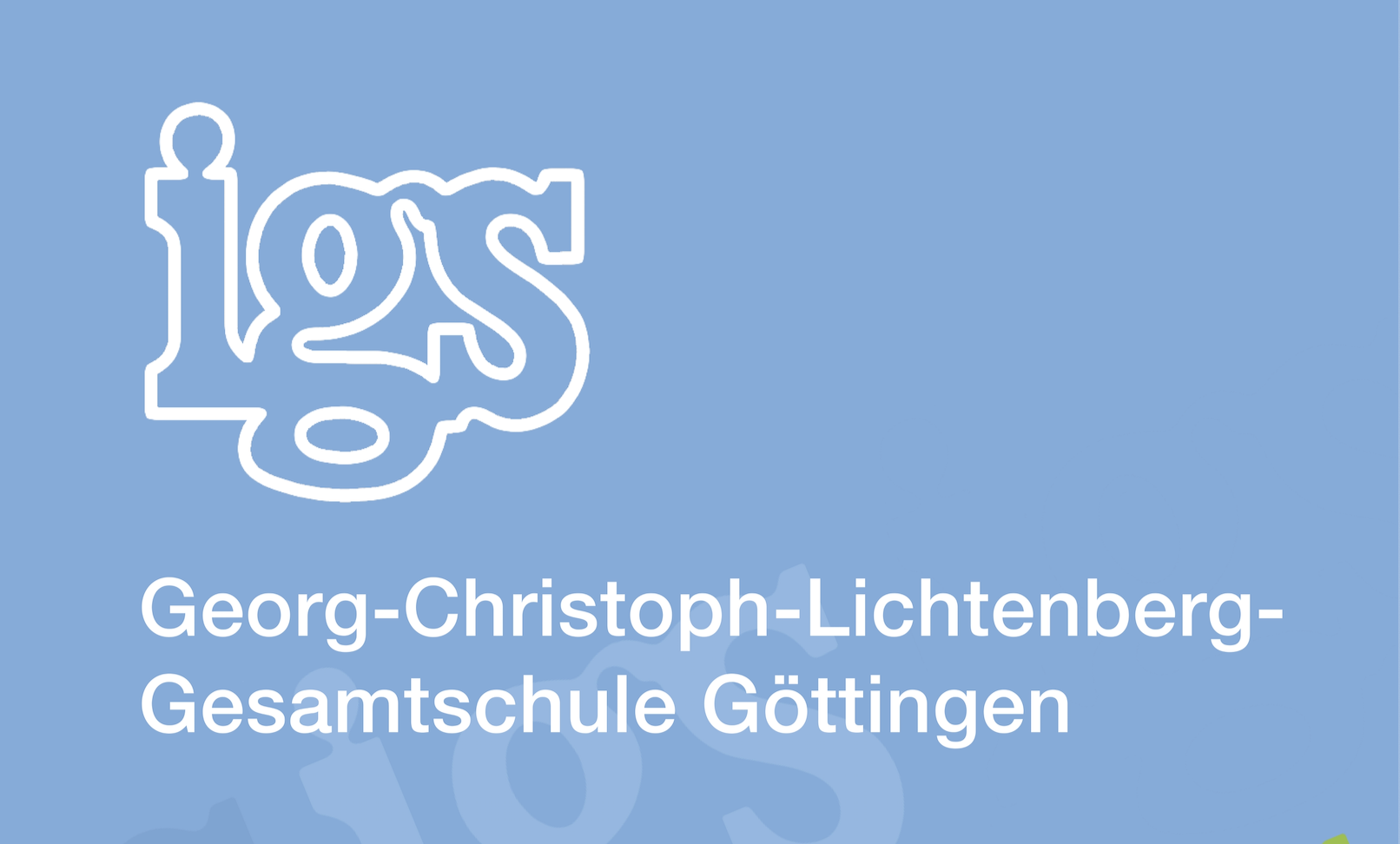 AWT in Jg. 6
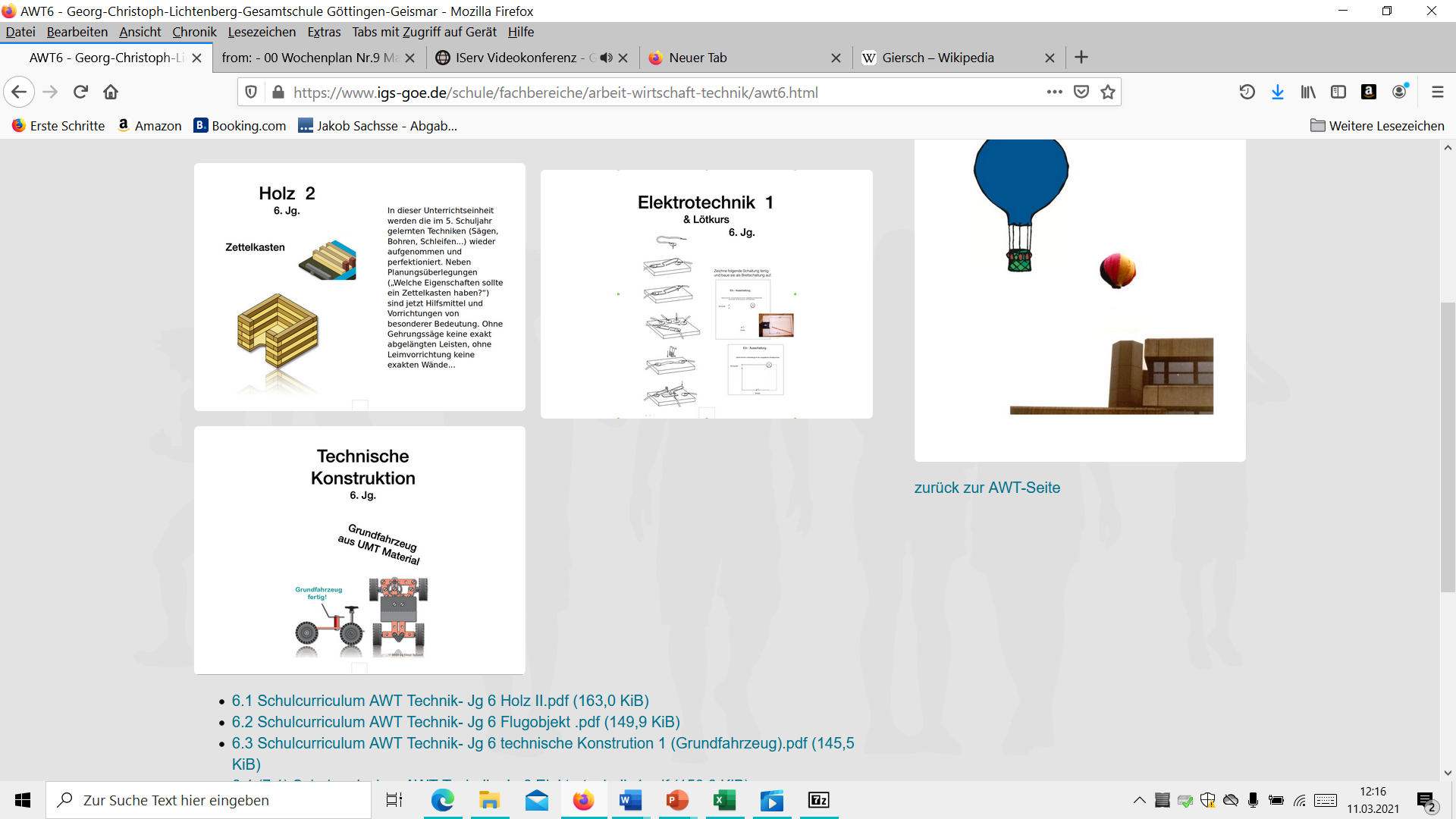 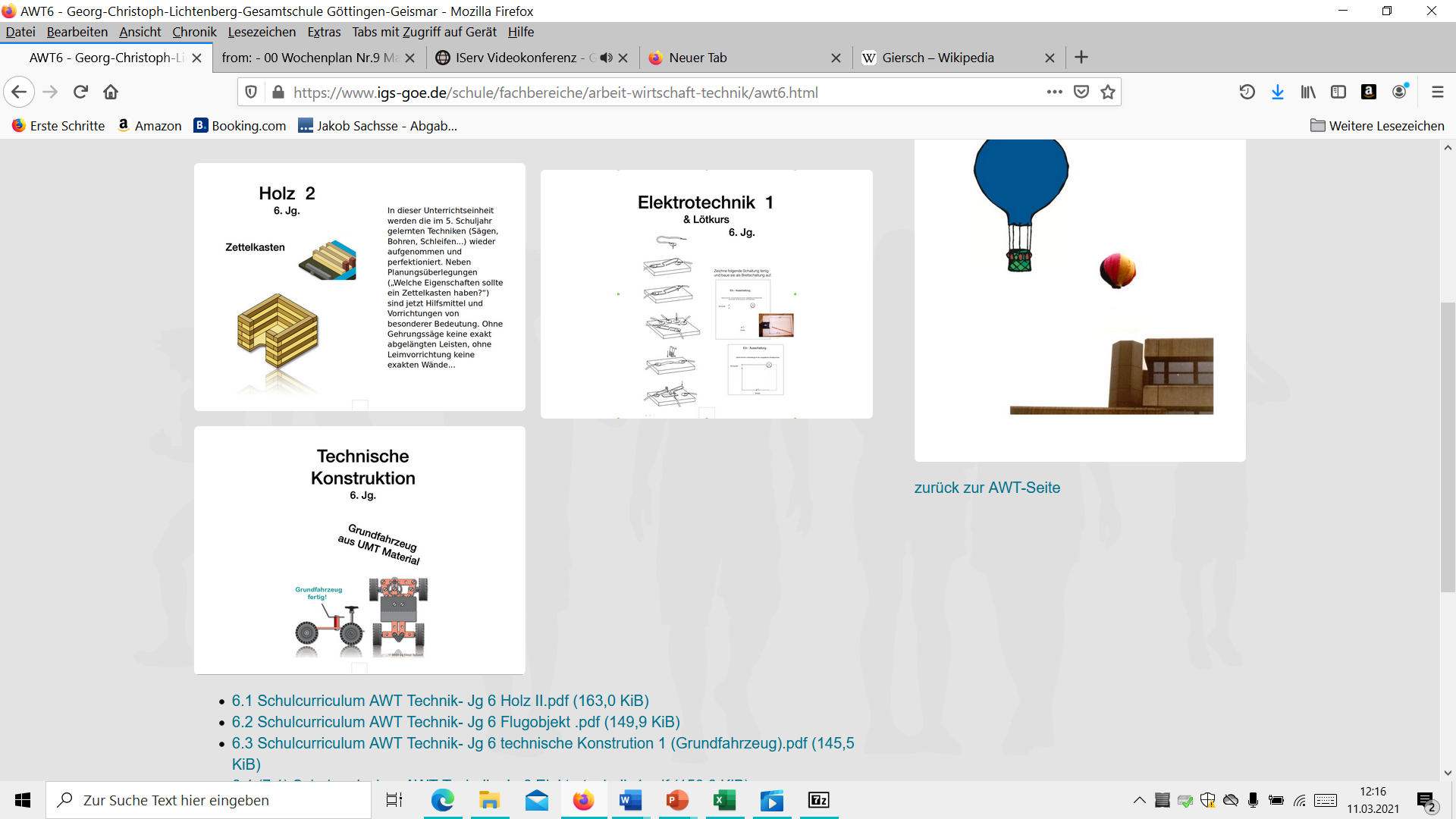 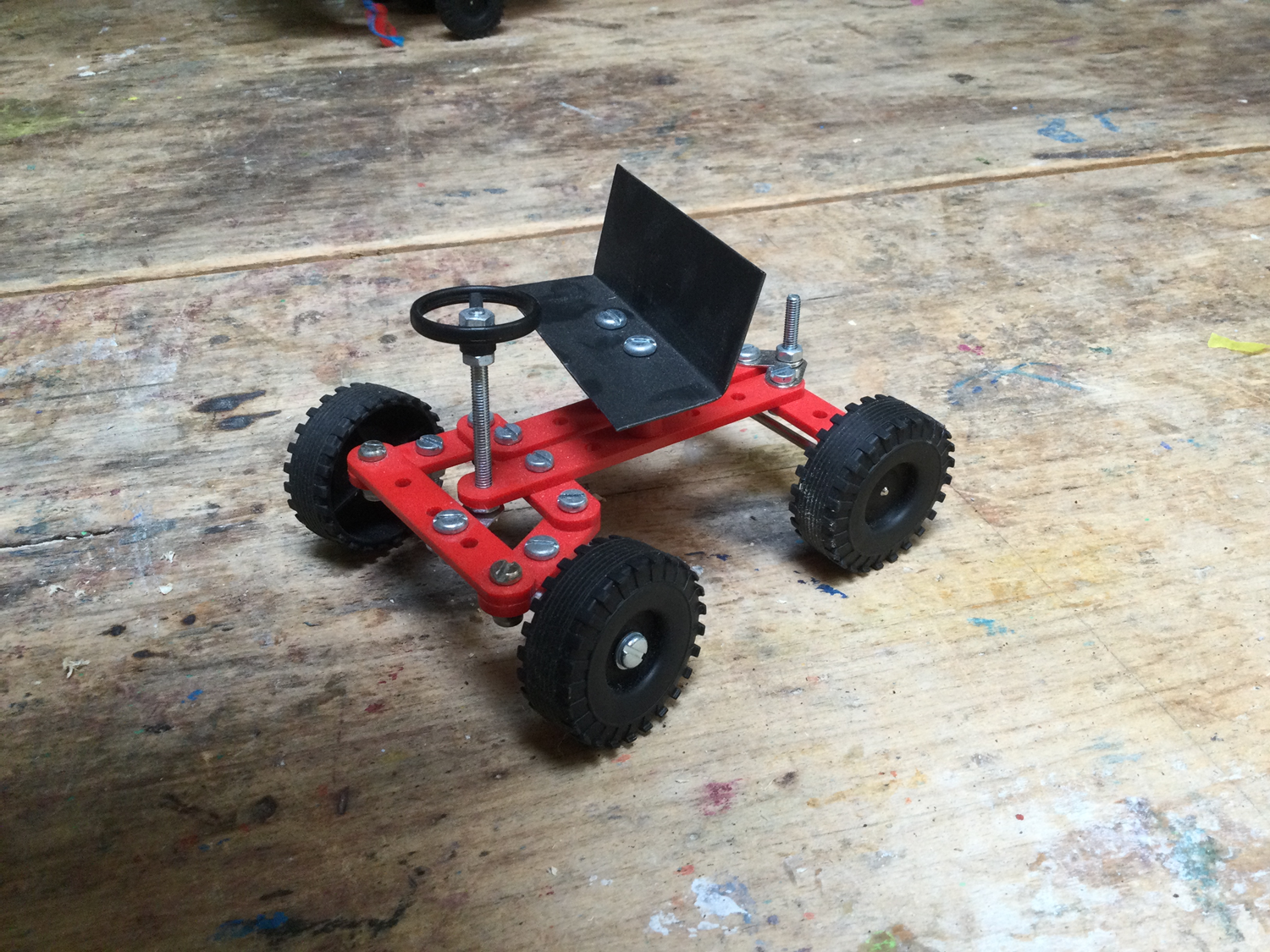 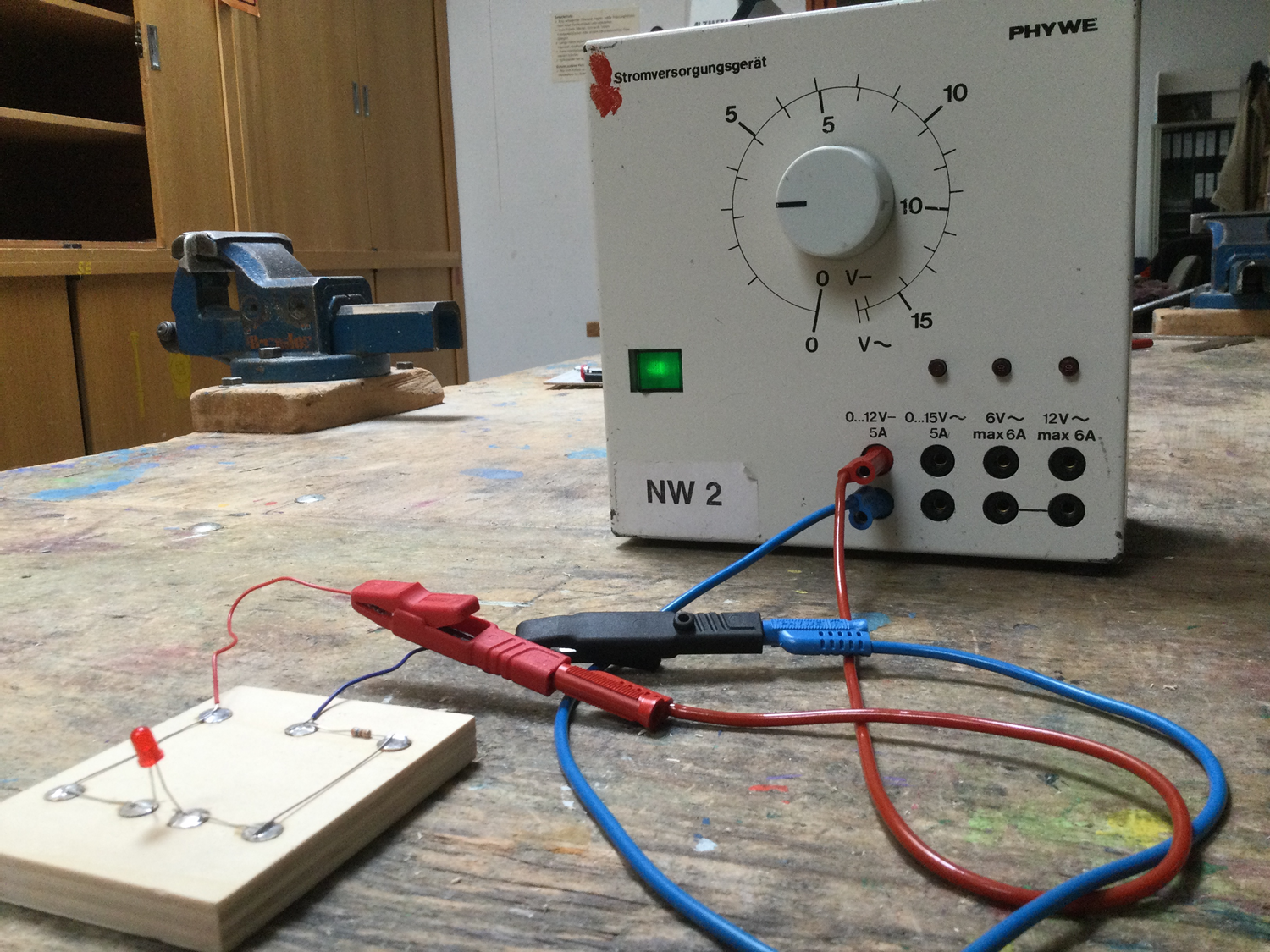 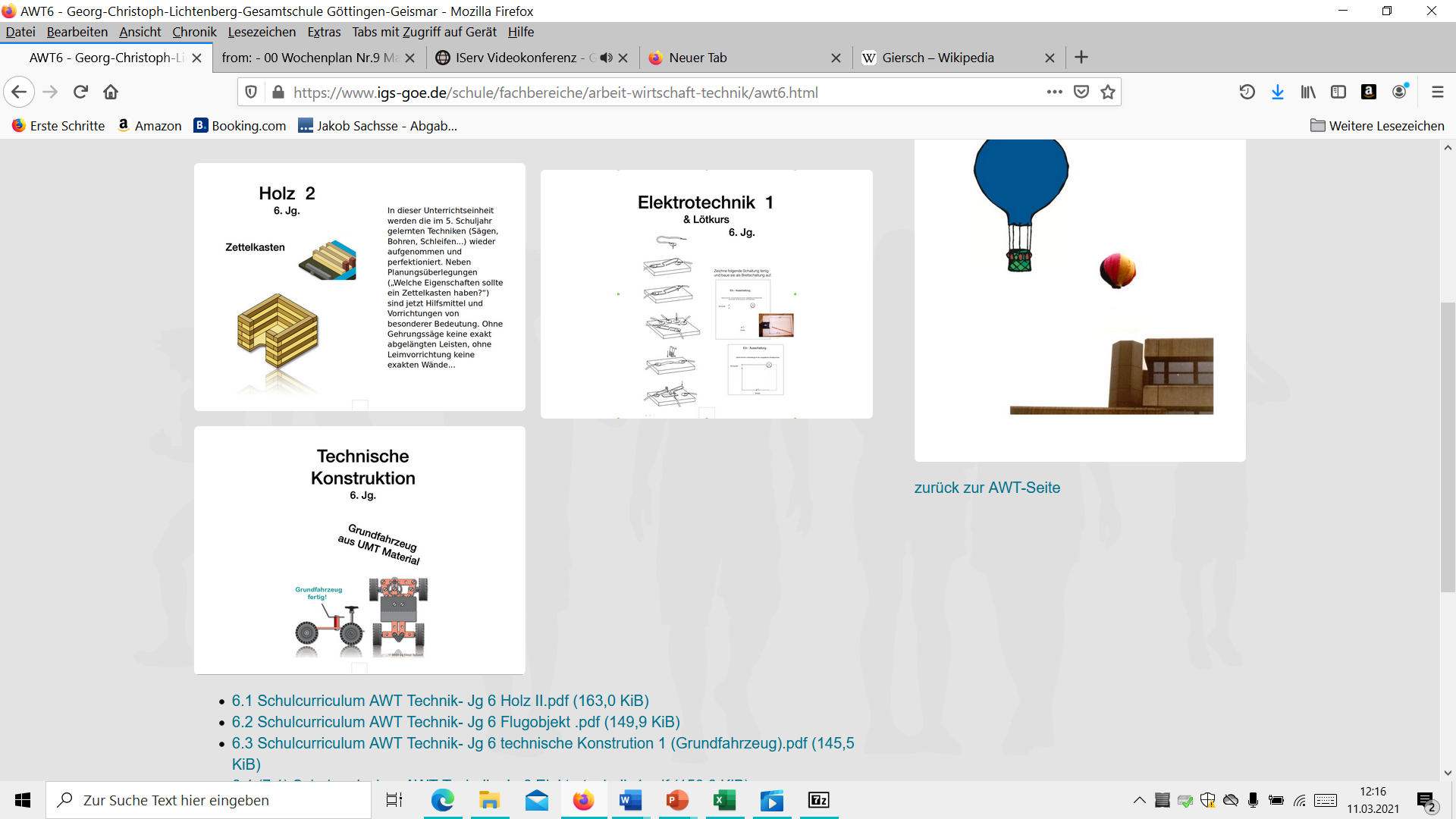 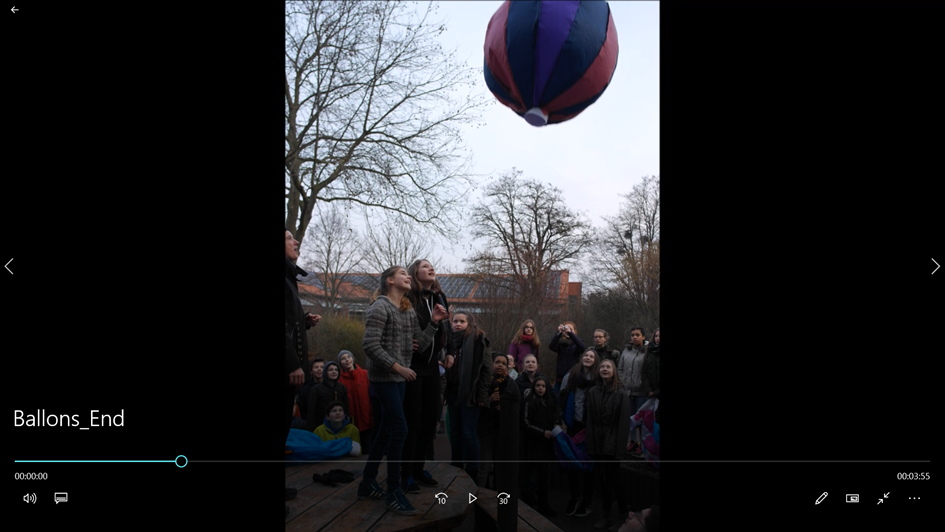 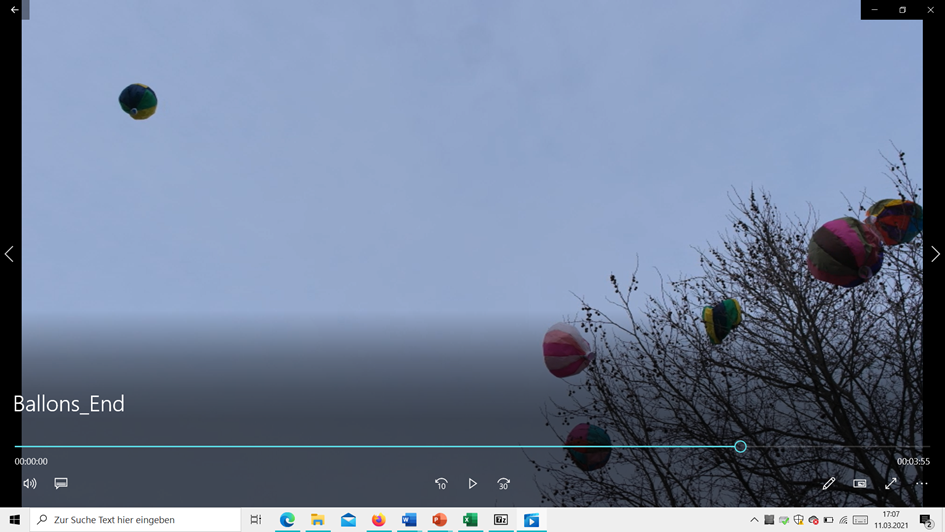 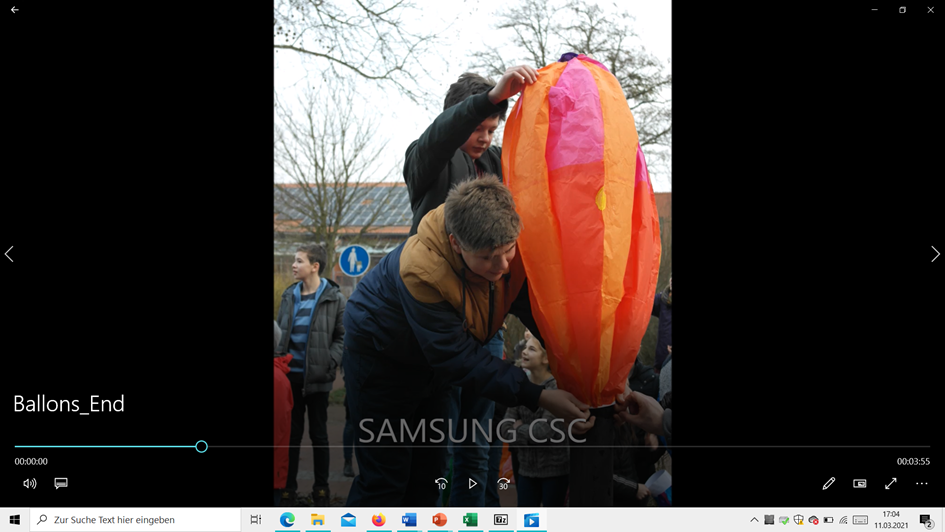 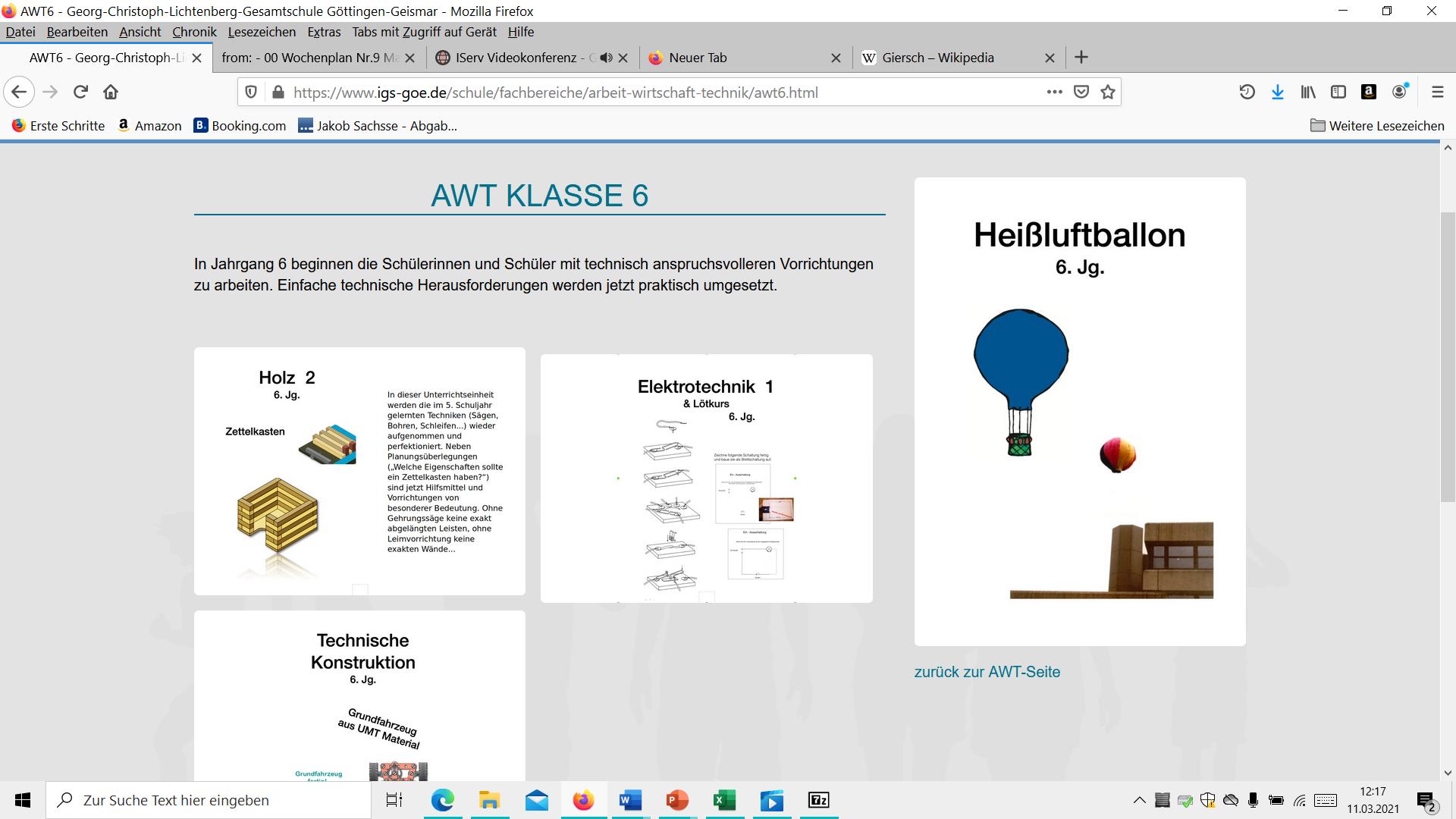 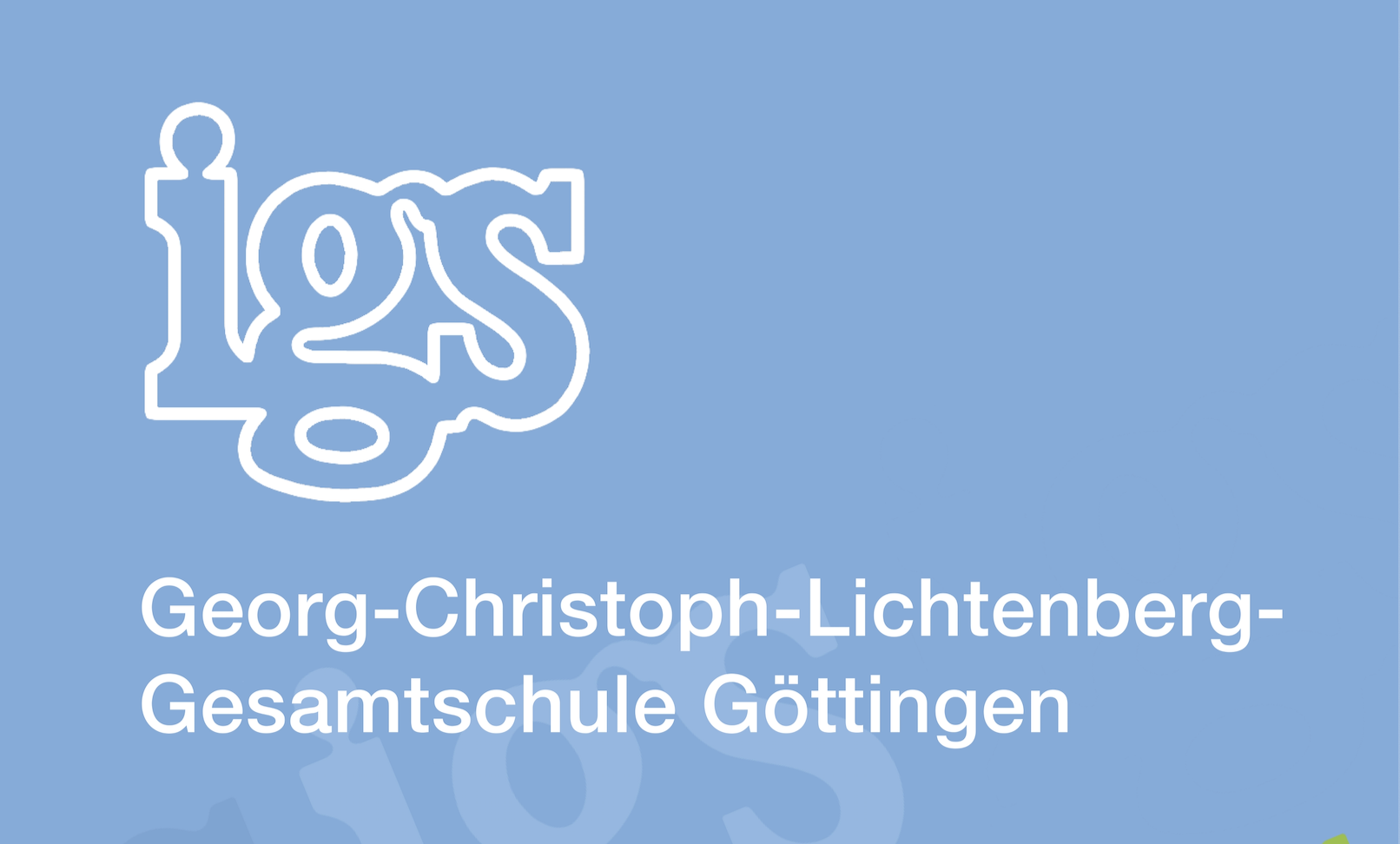 AWT in Jg. 7
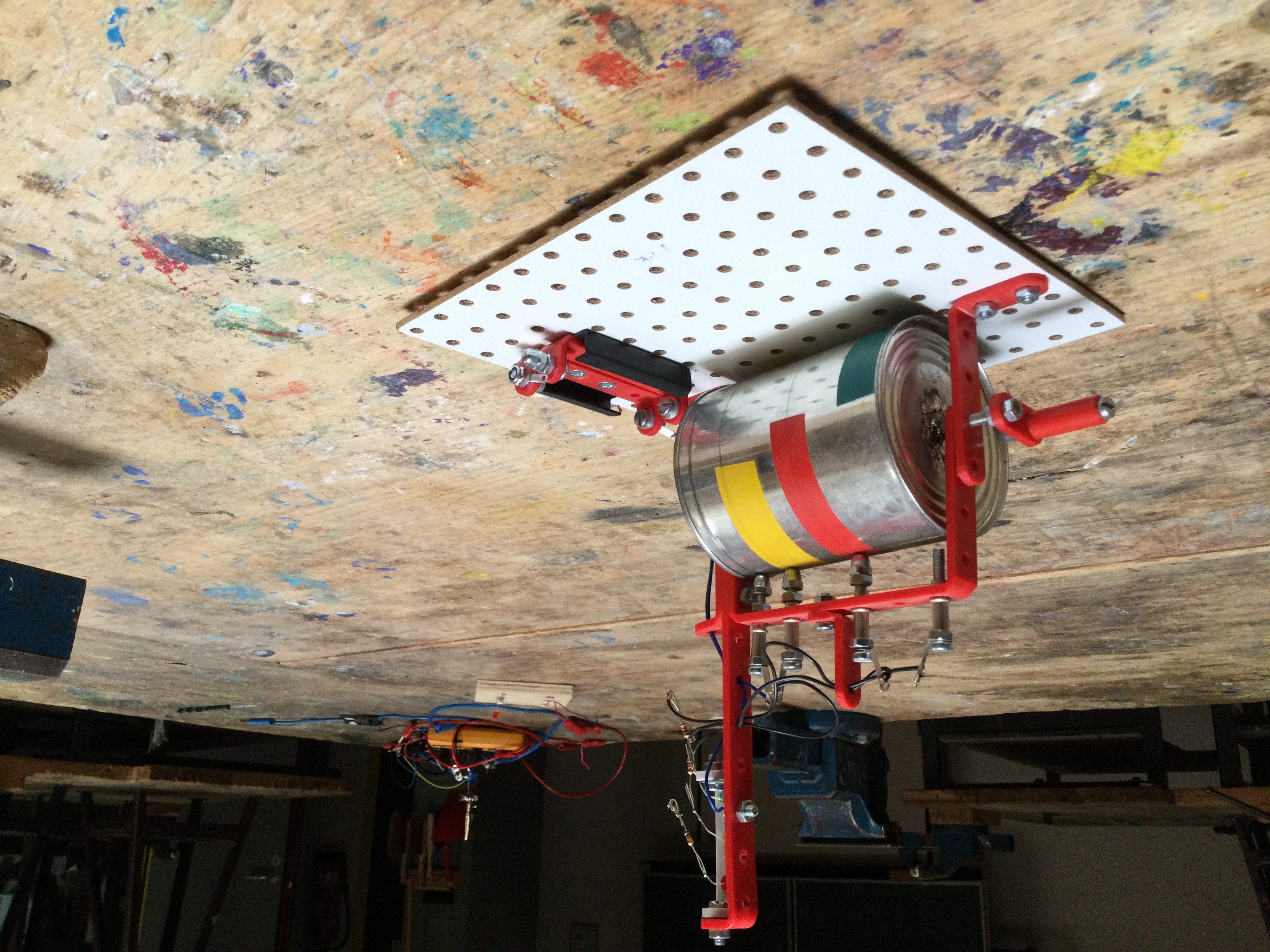 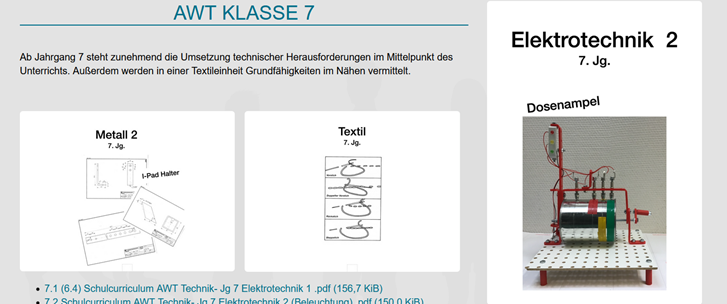 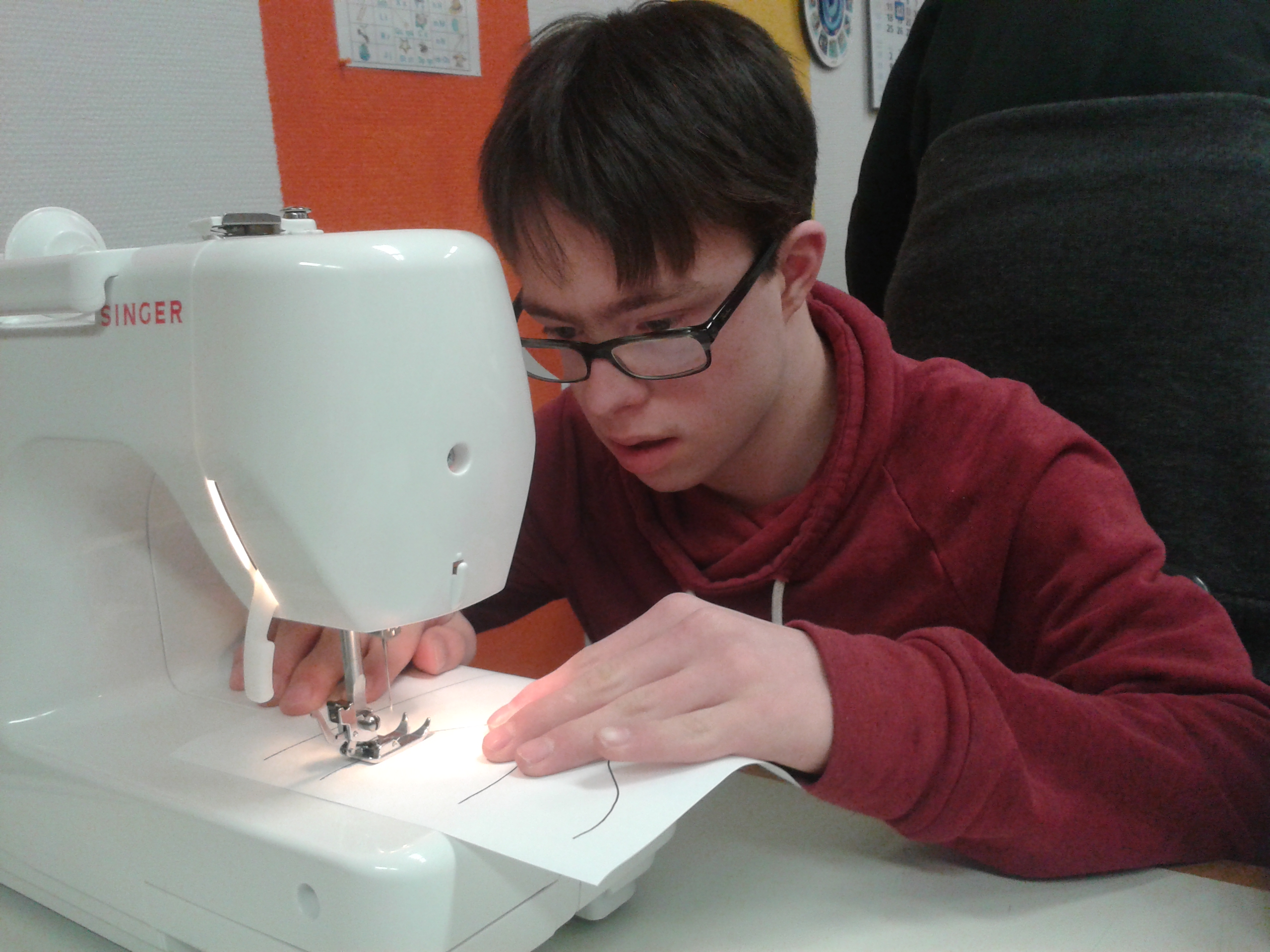 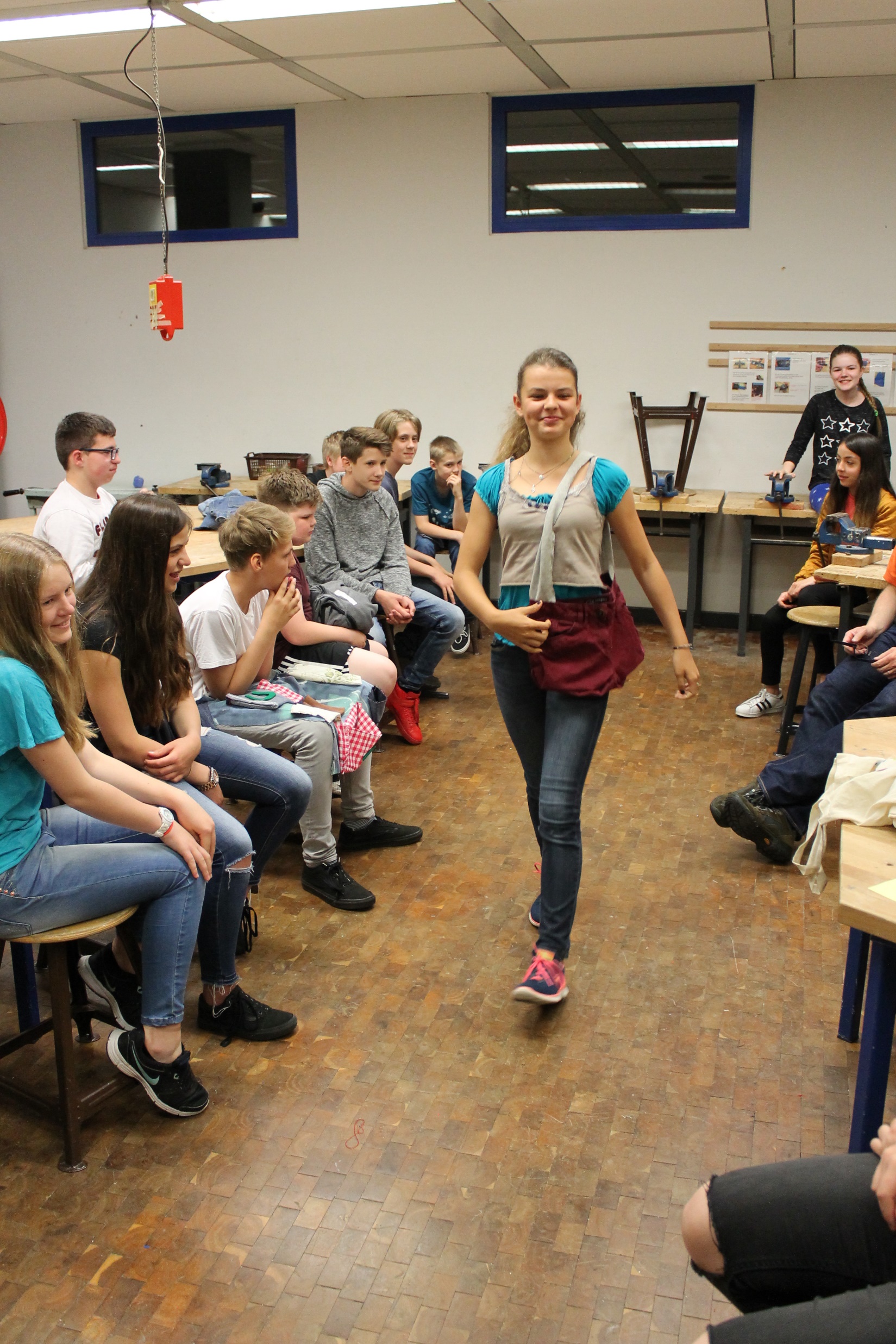 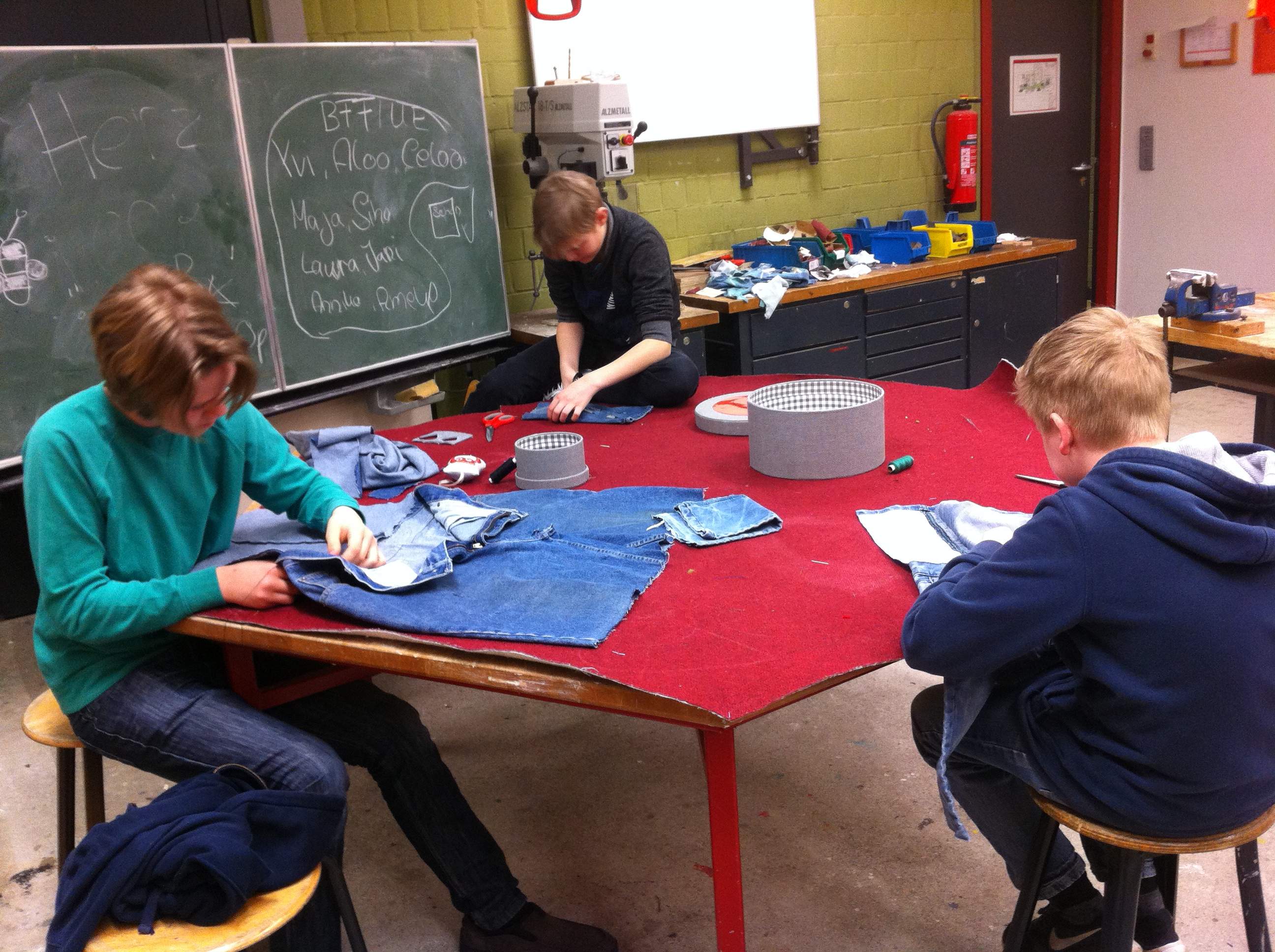 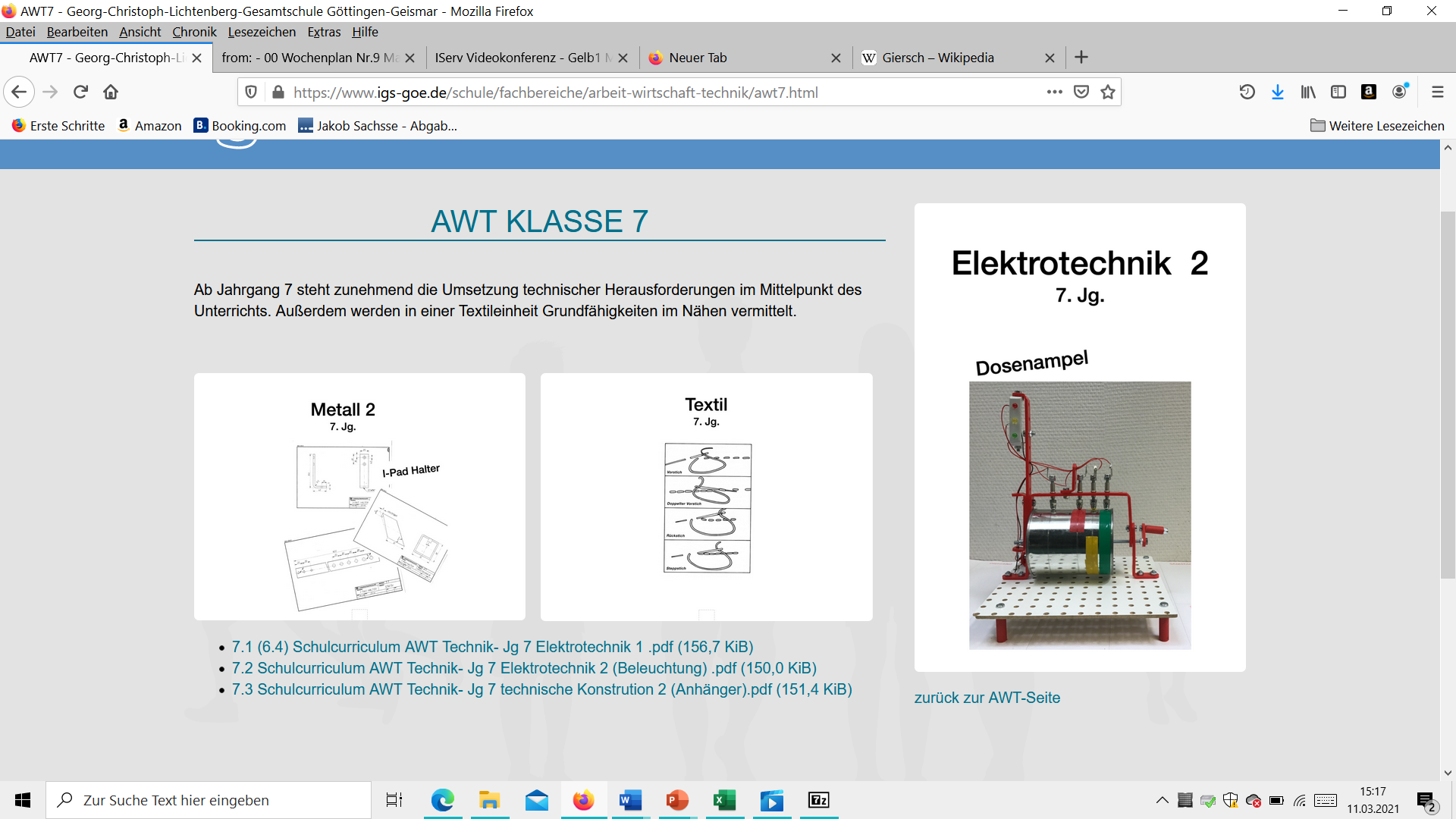 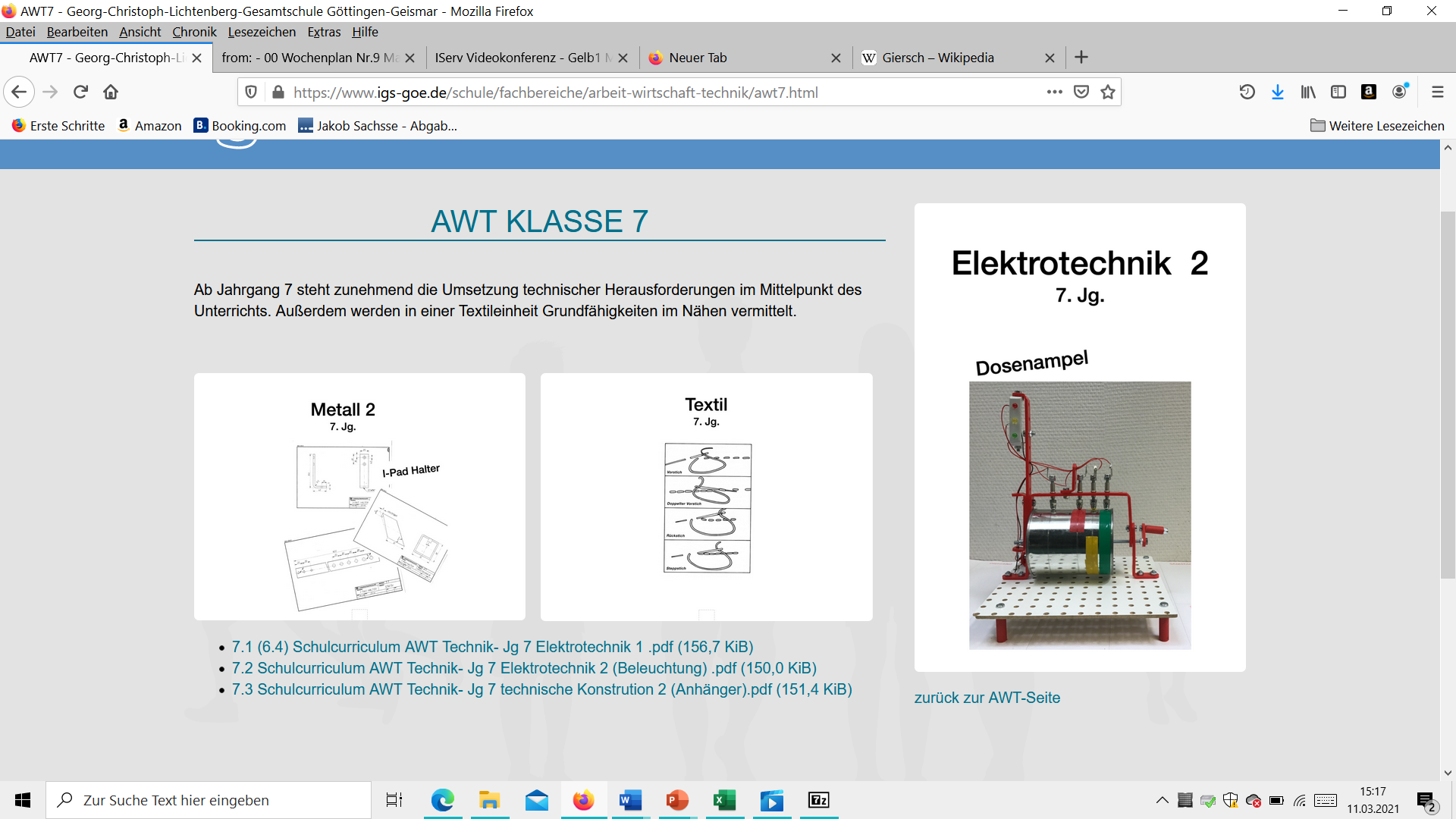 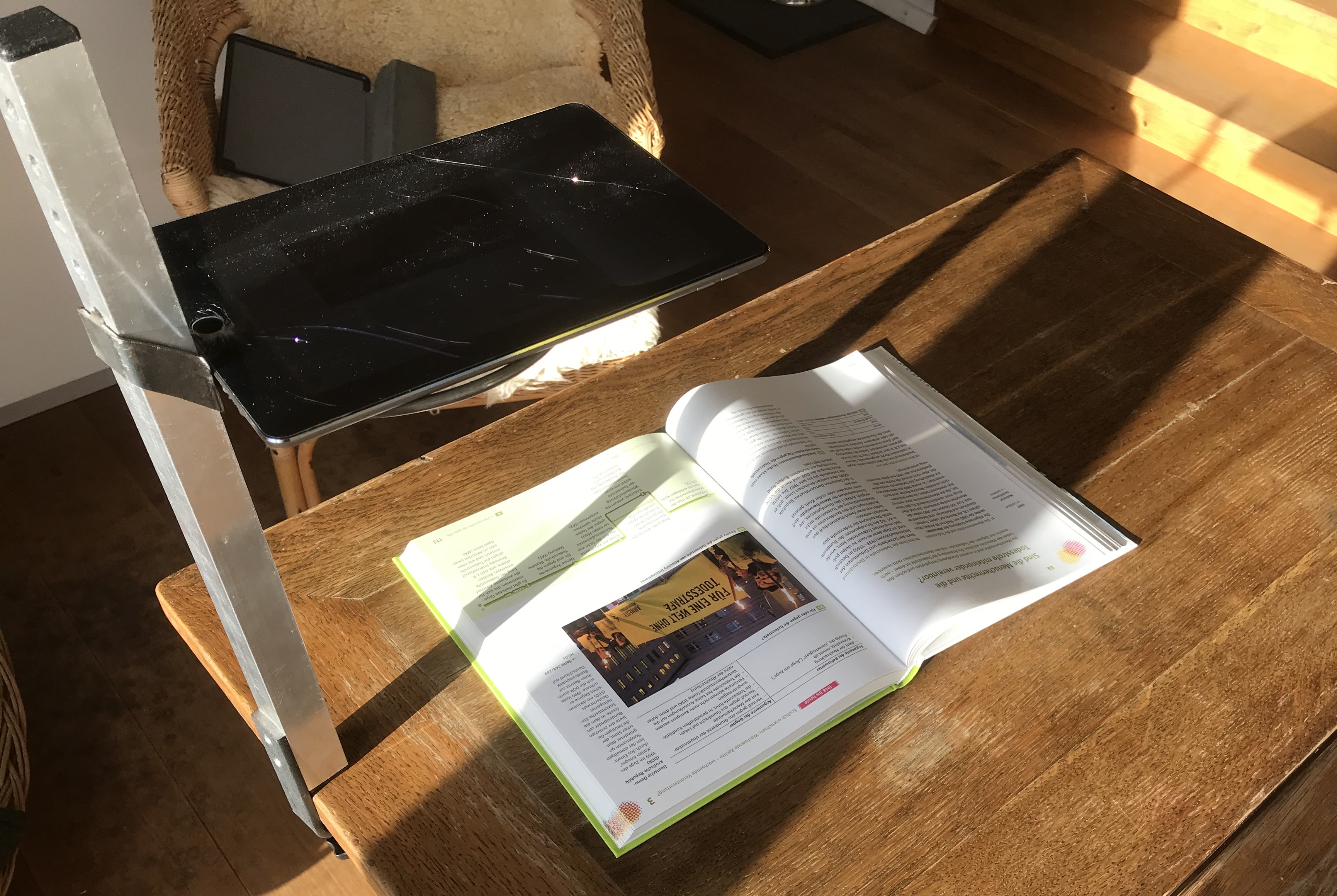 Ab Jg 7 WPB (Wahlpflichtbereich) vierstündig wöchentlich
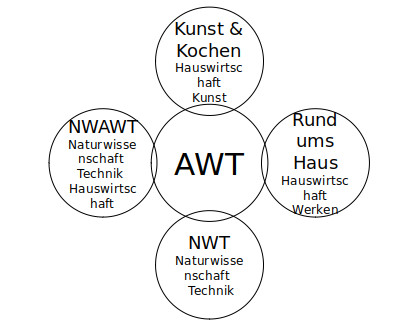 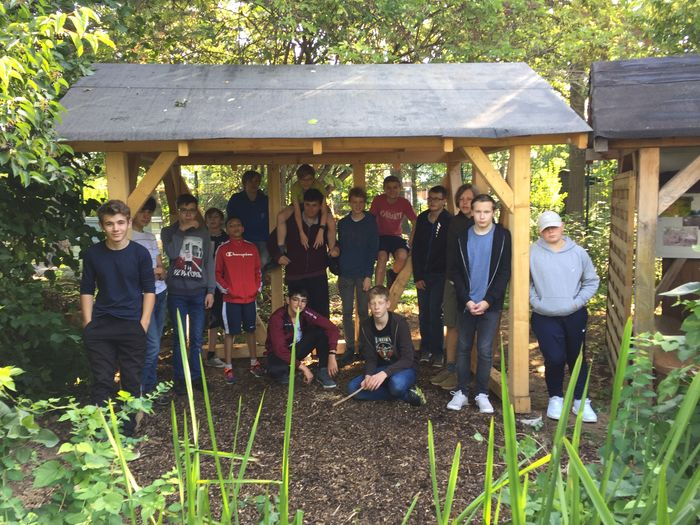 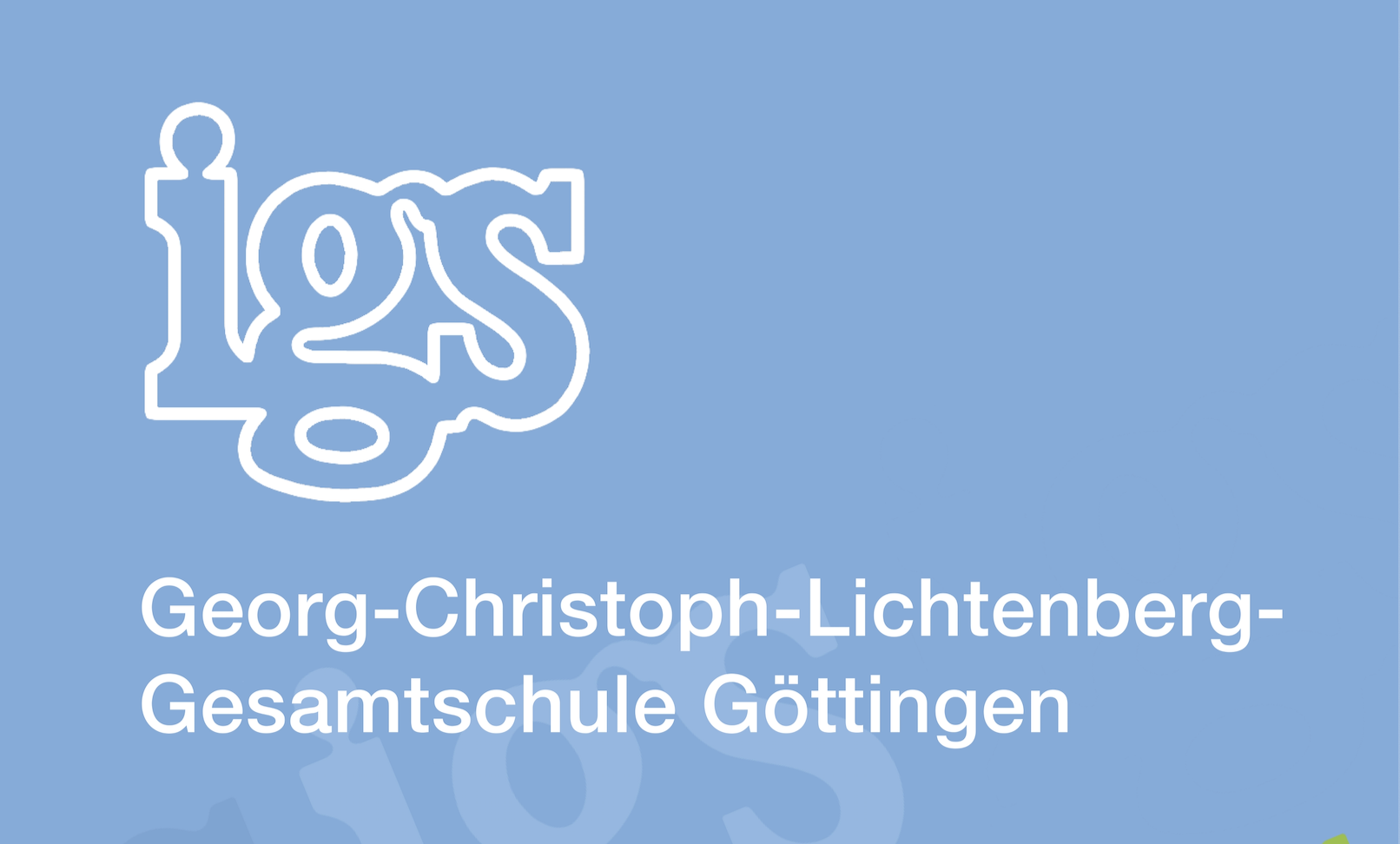 AWT in Jg. 8
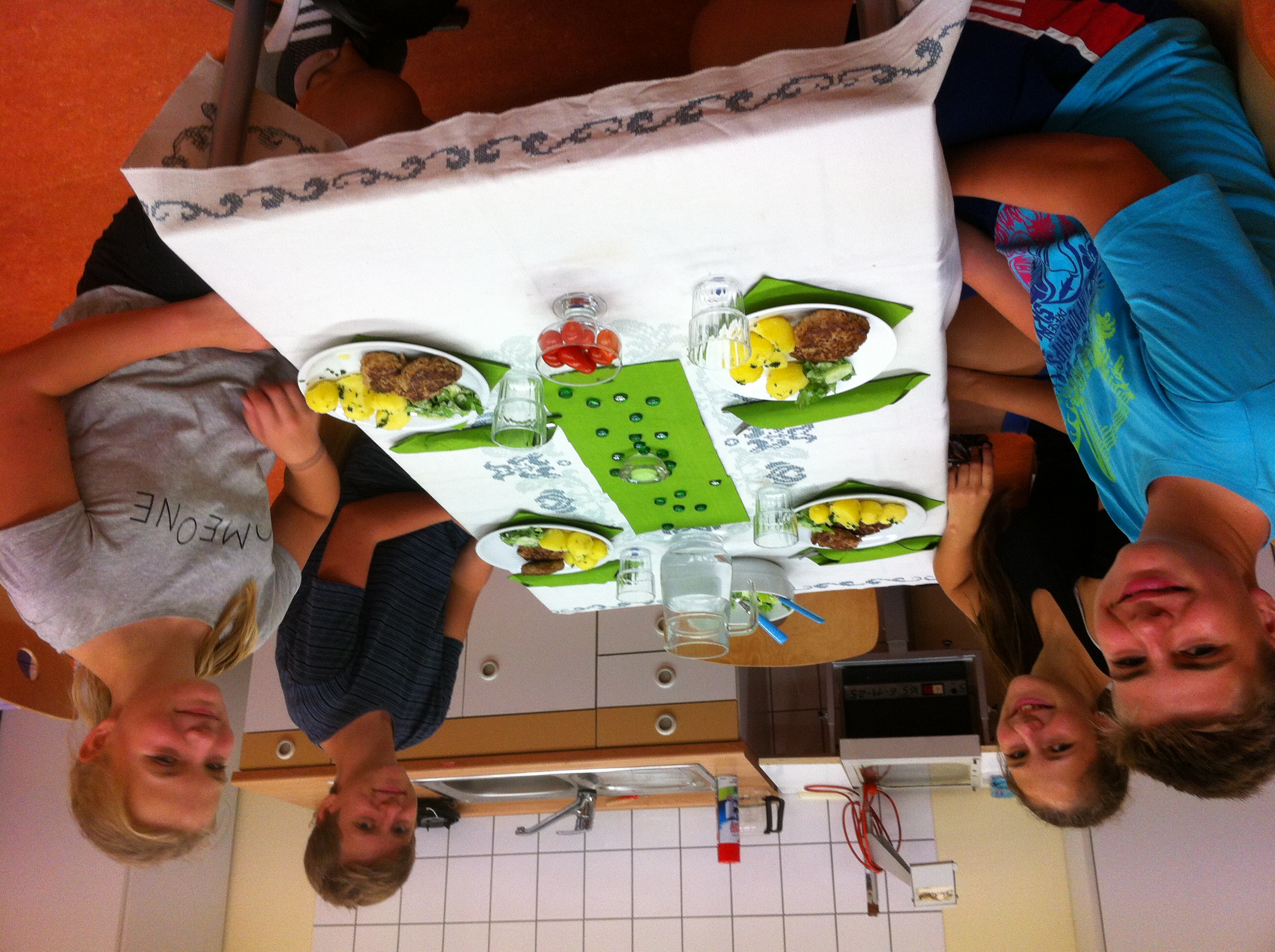 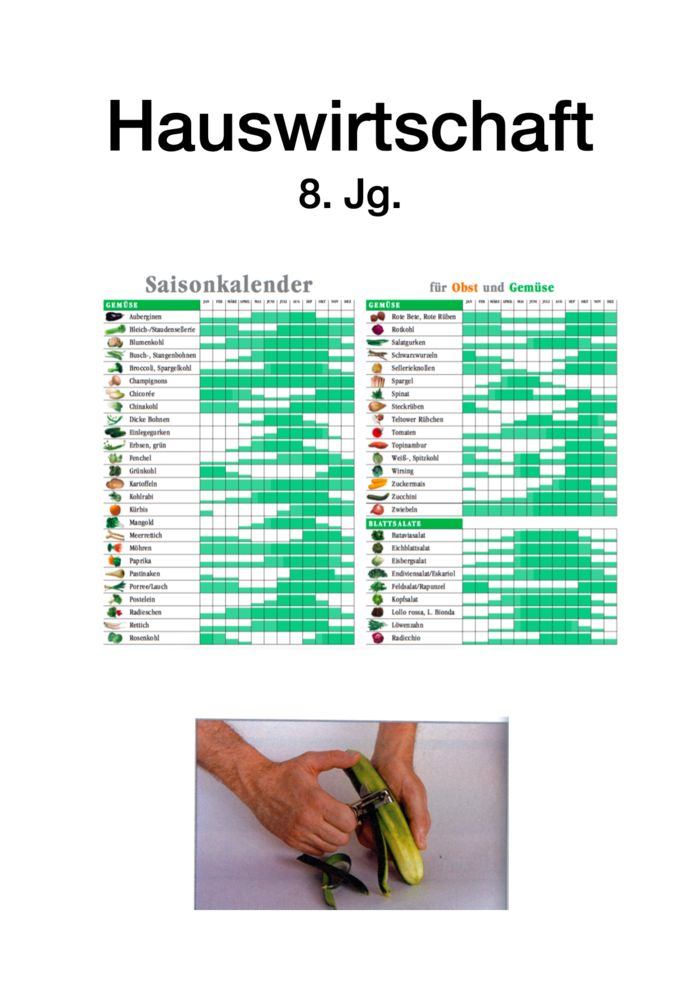 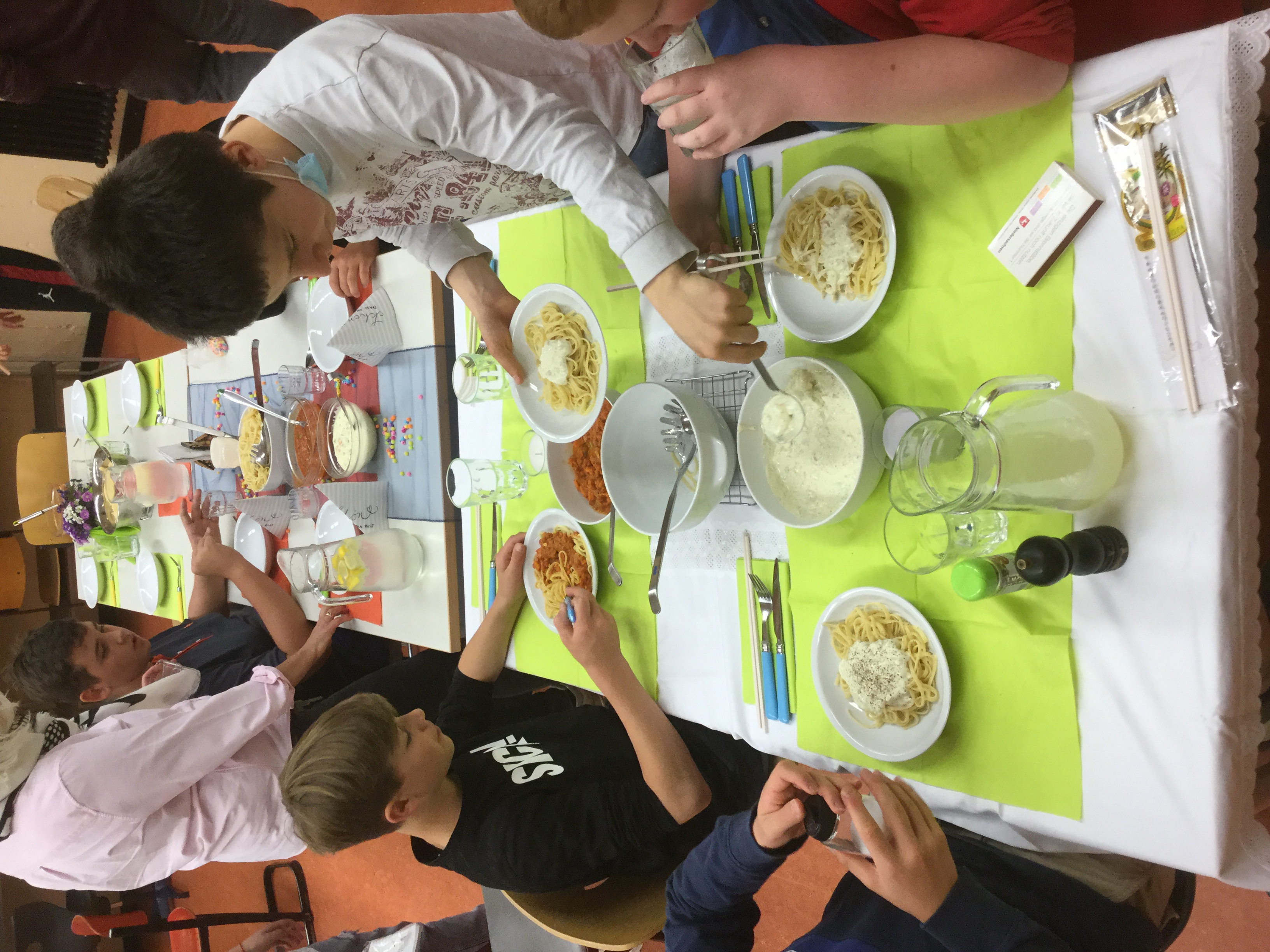 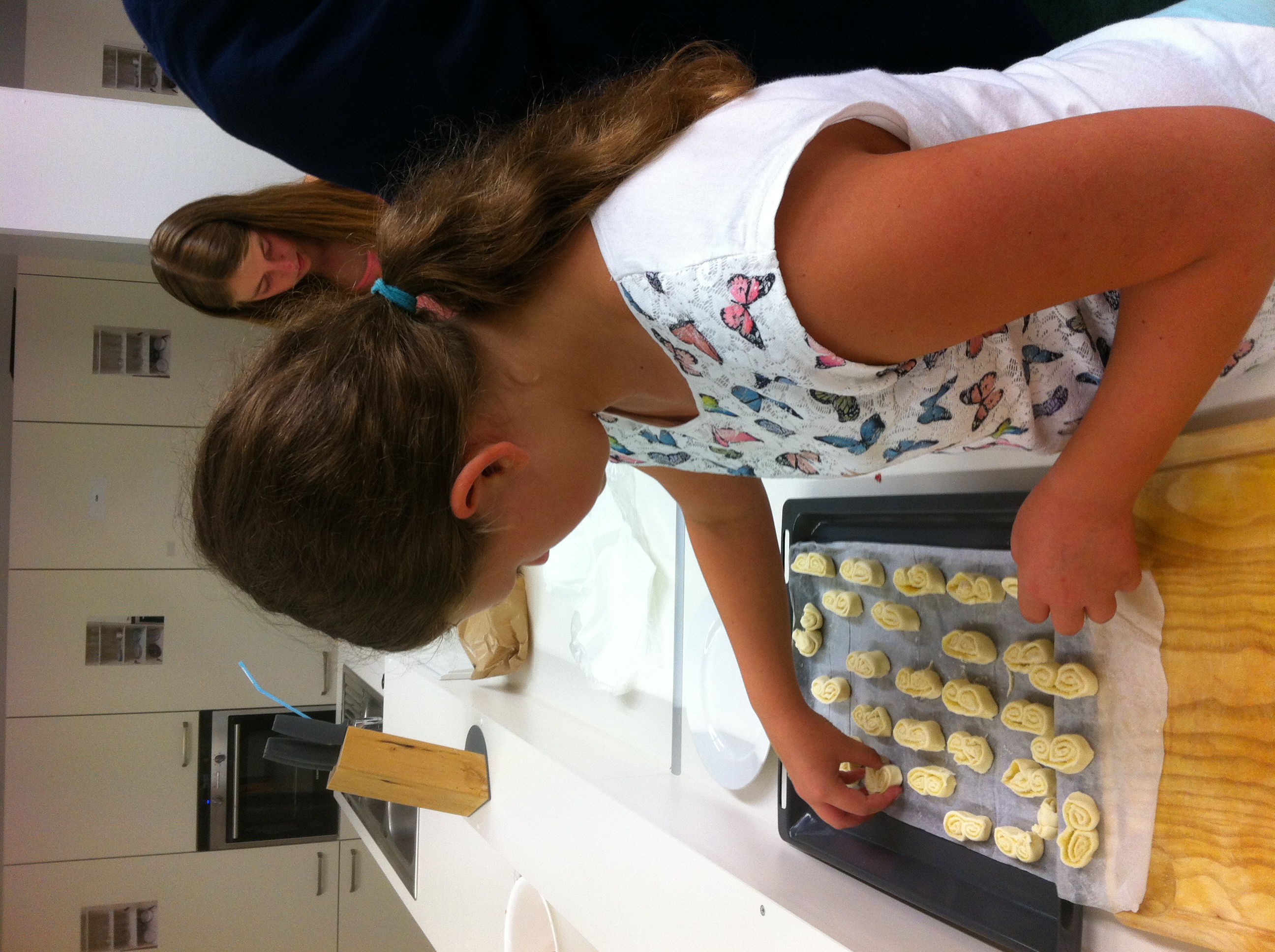 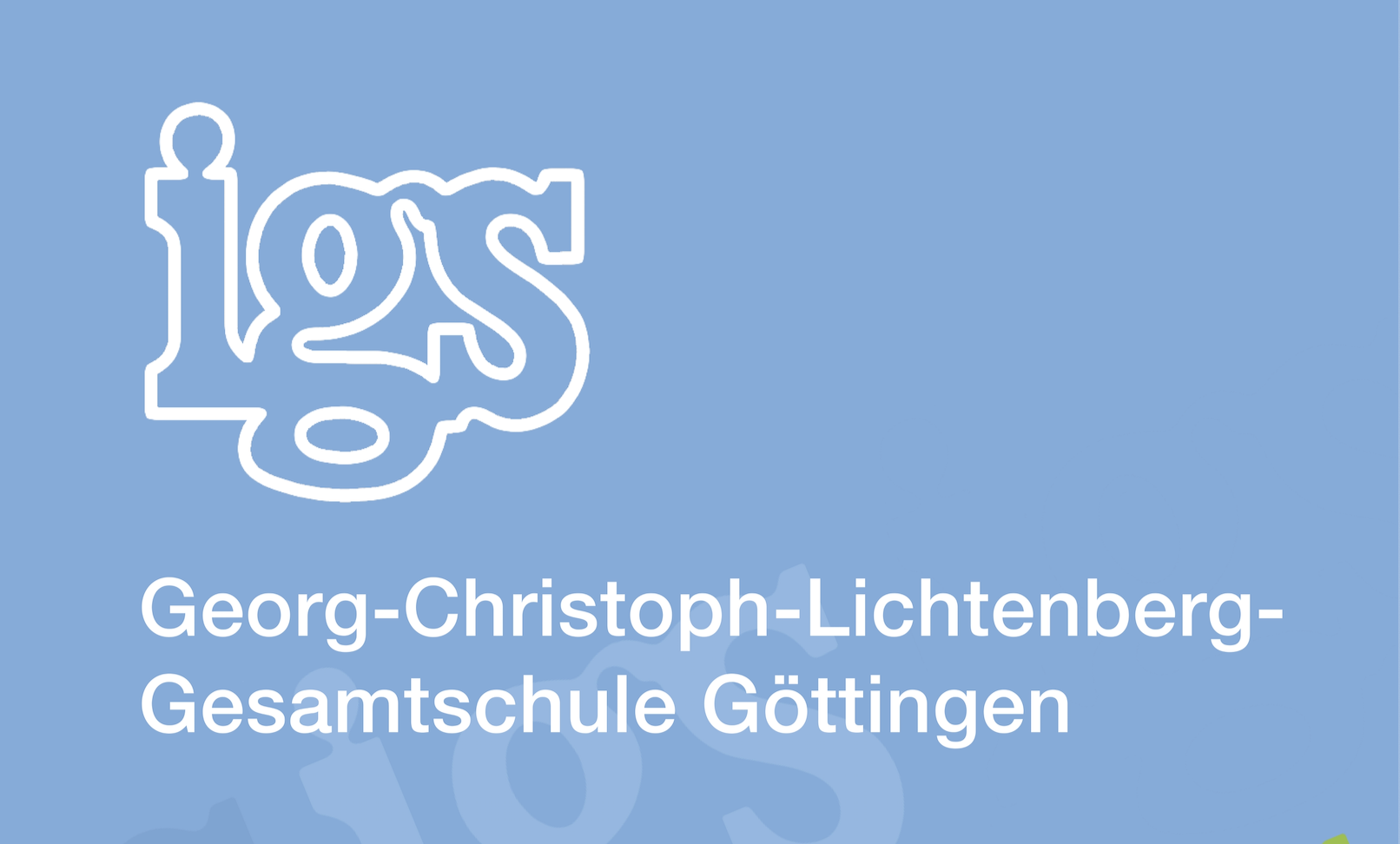 AWT in Jg. 9
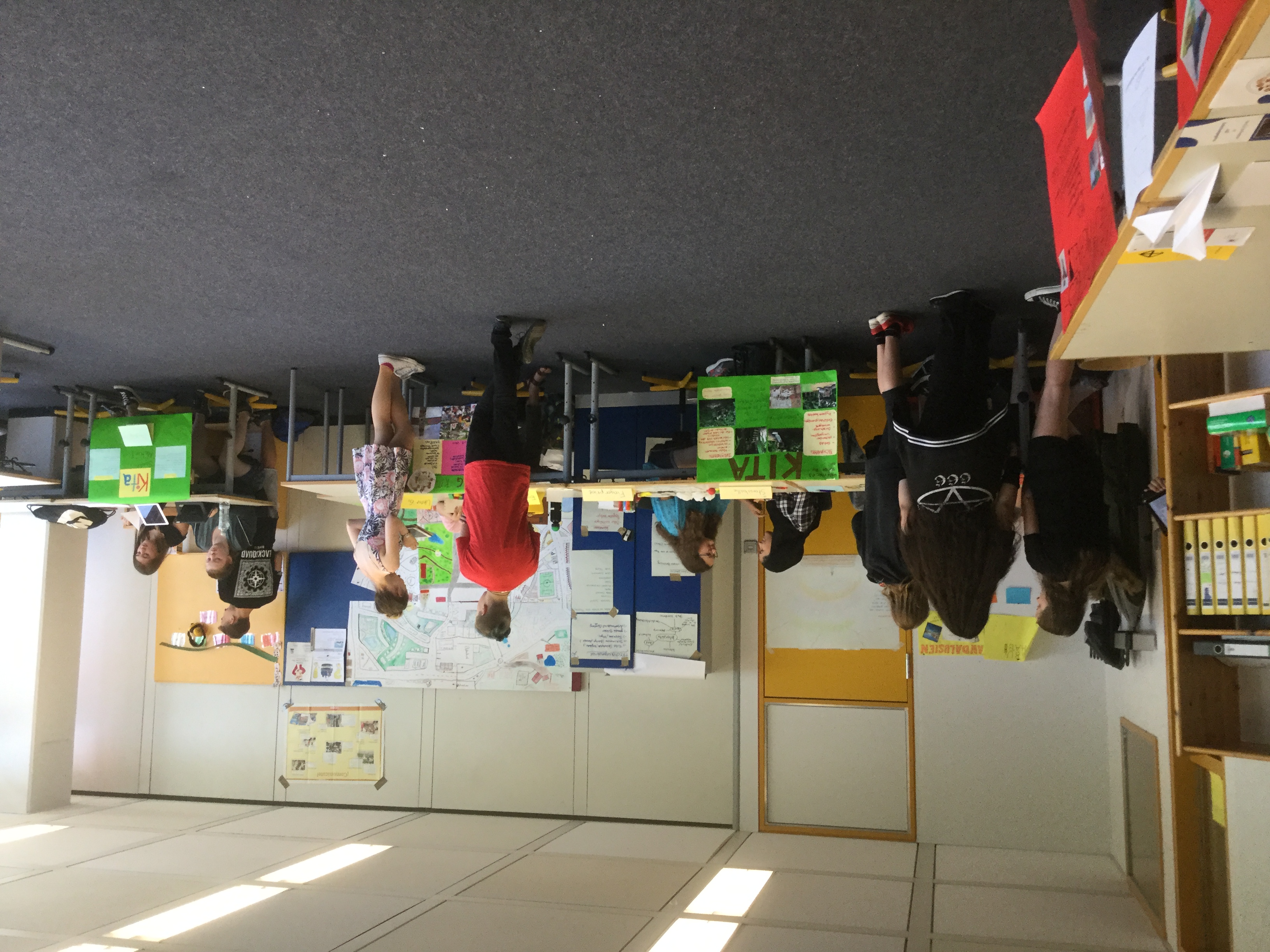 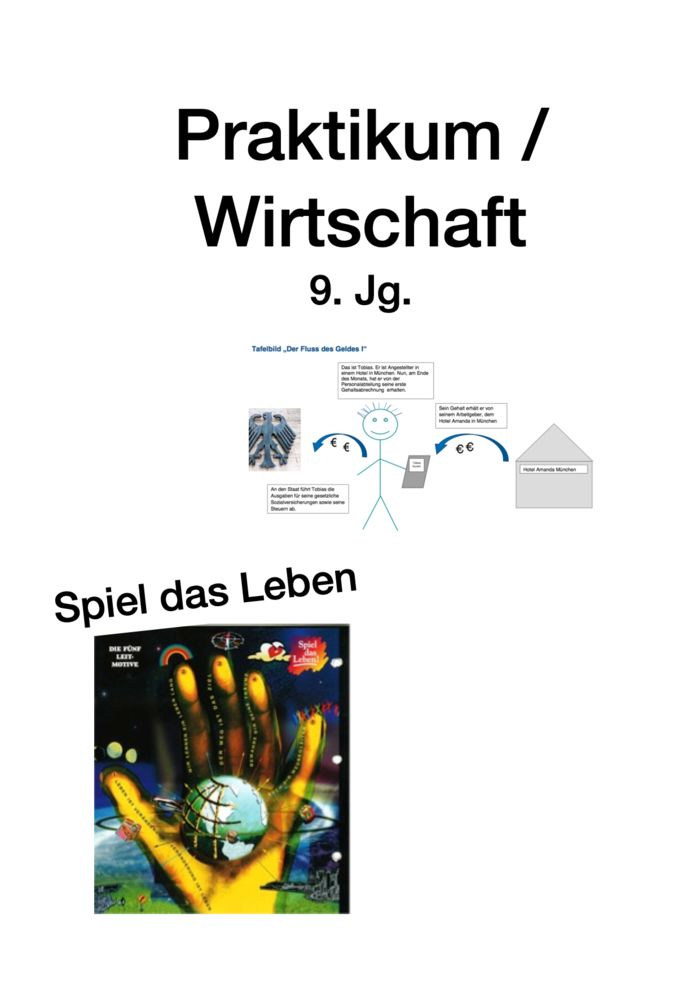 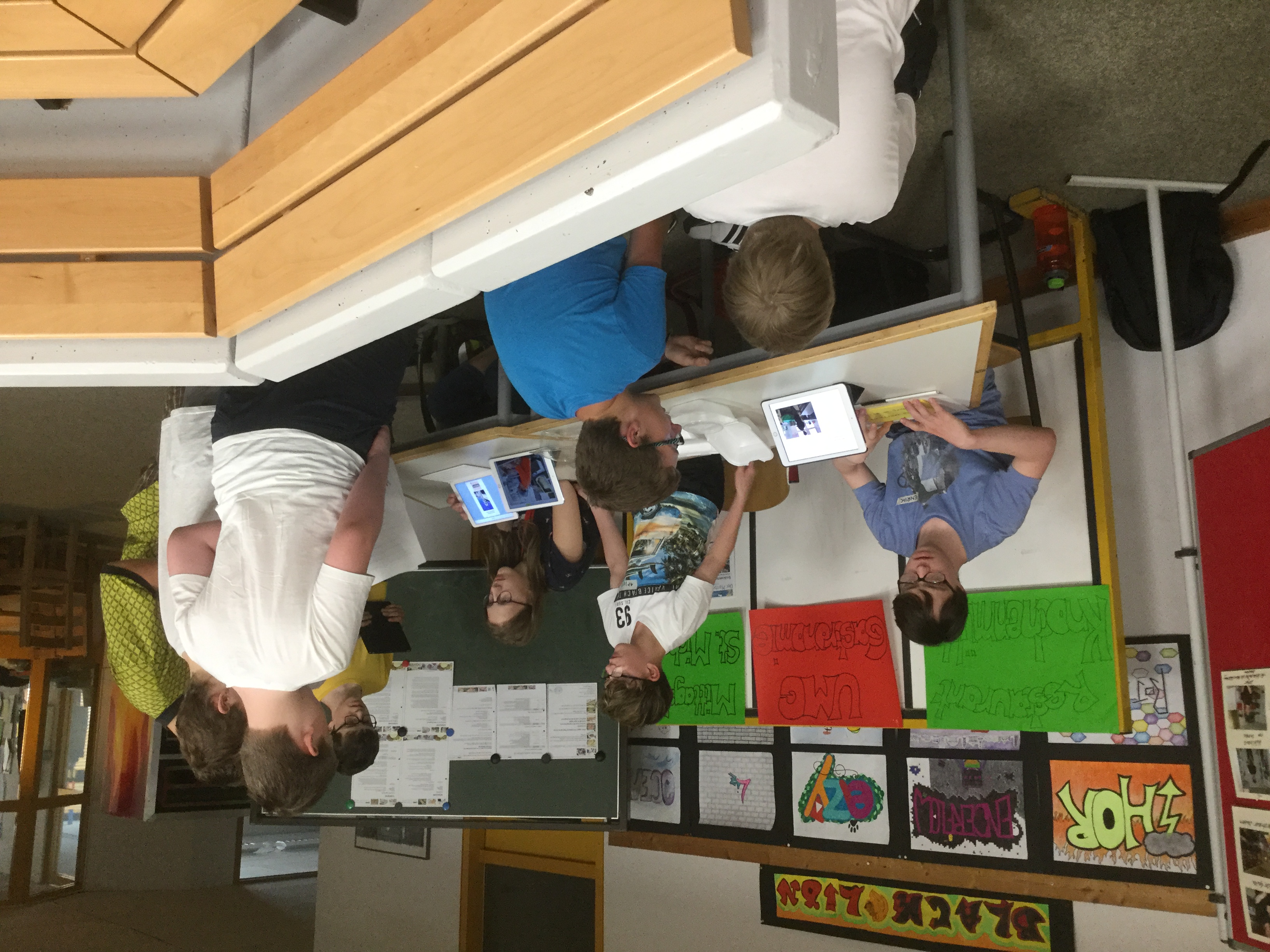 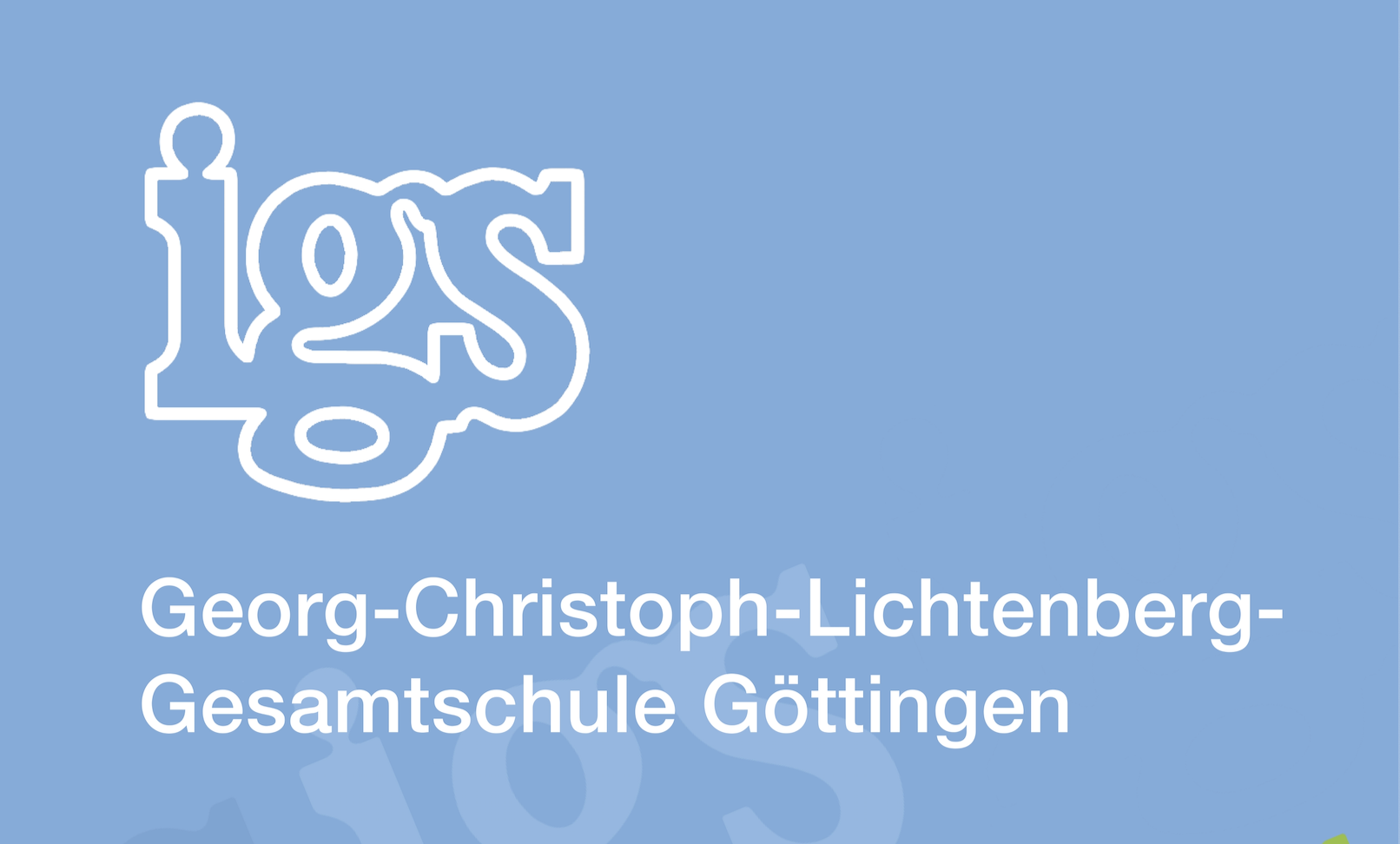 AWT in Jg. 10
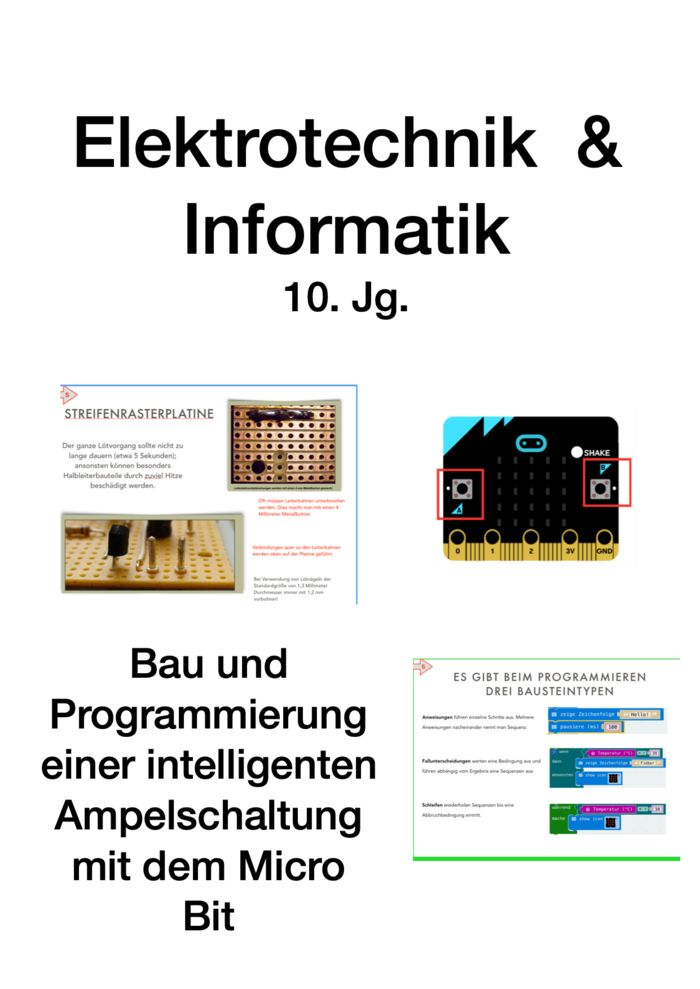 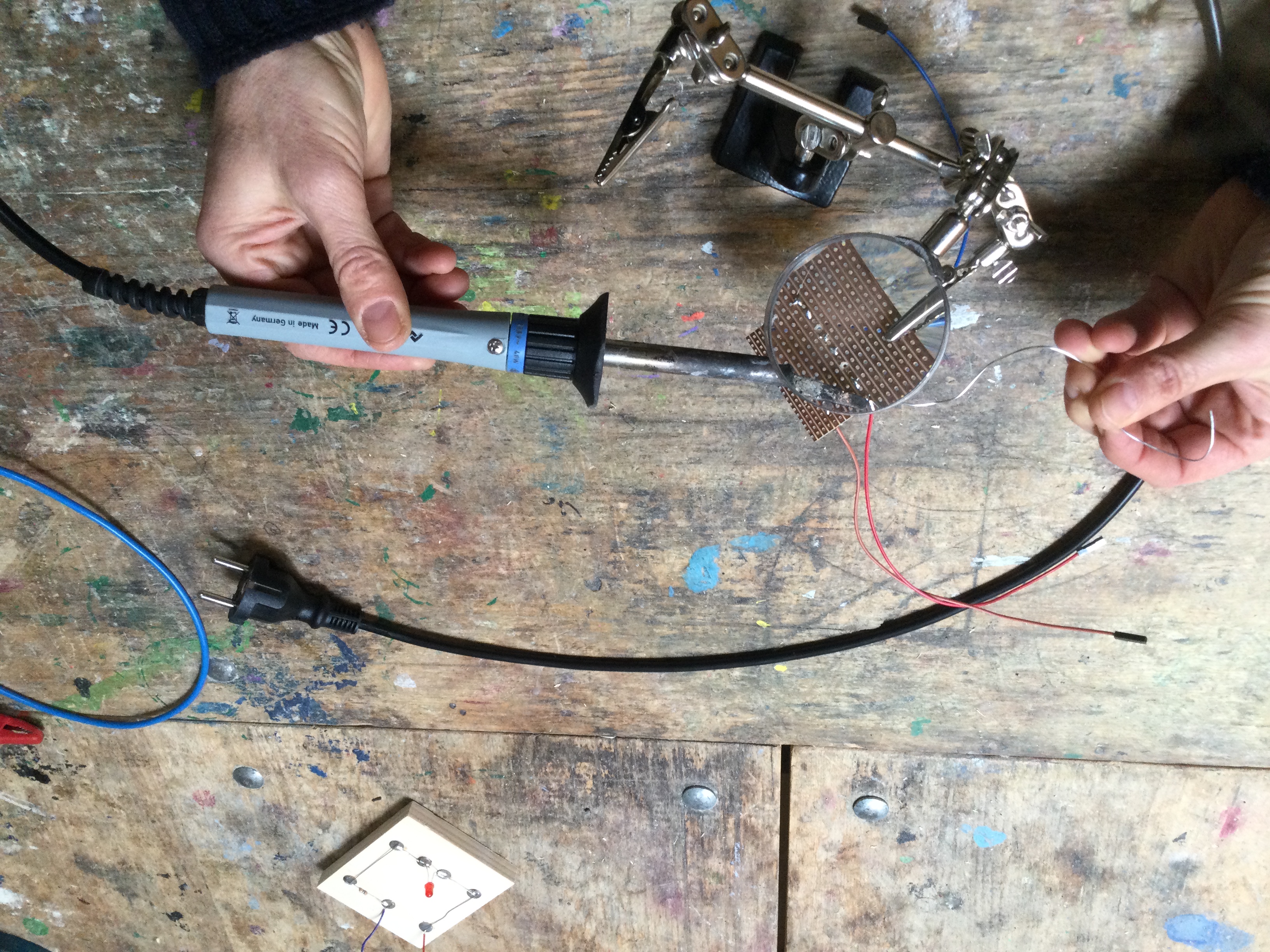 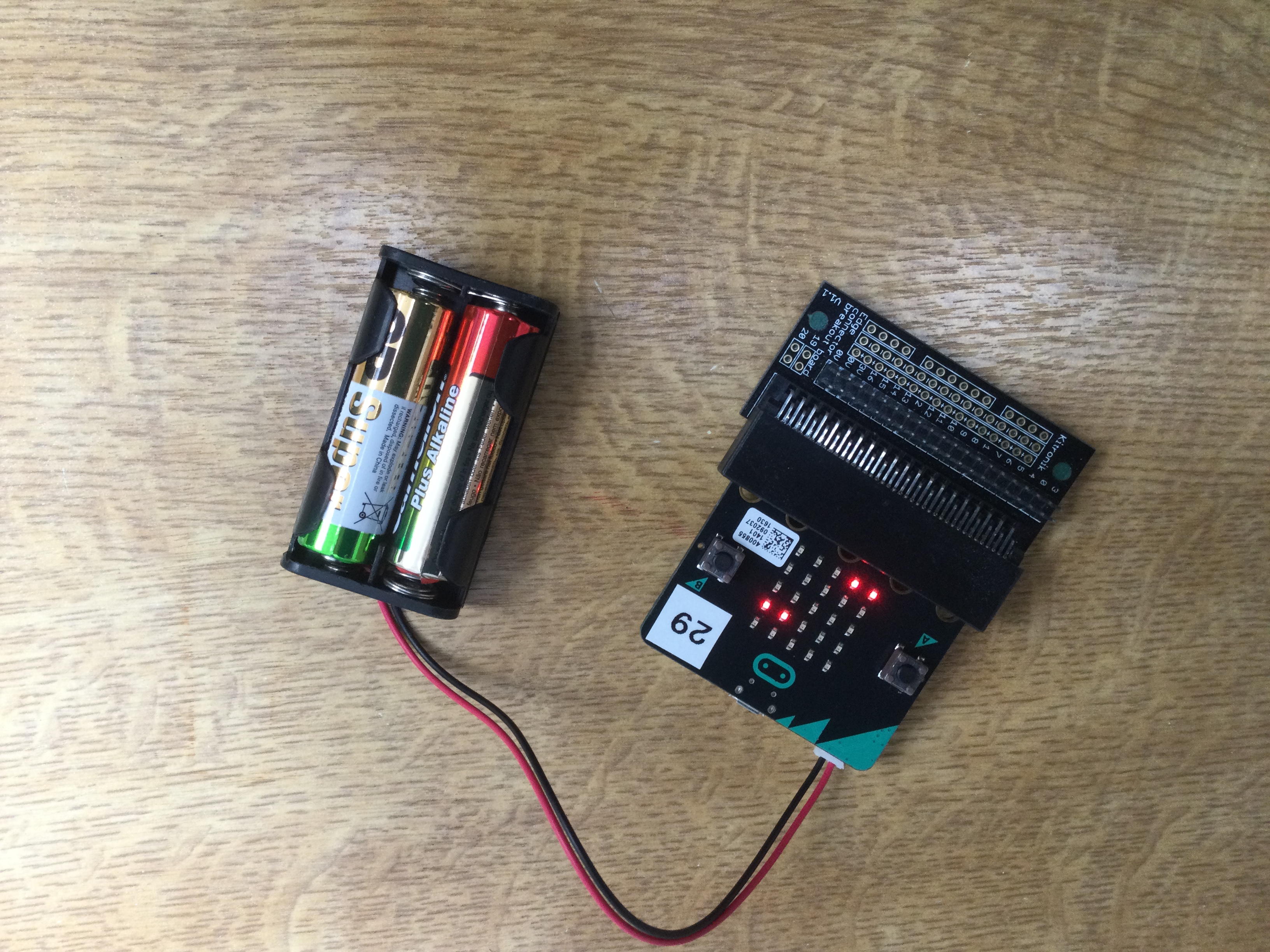 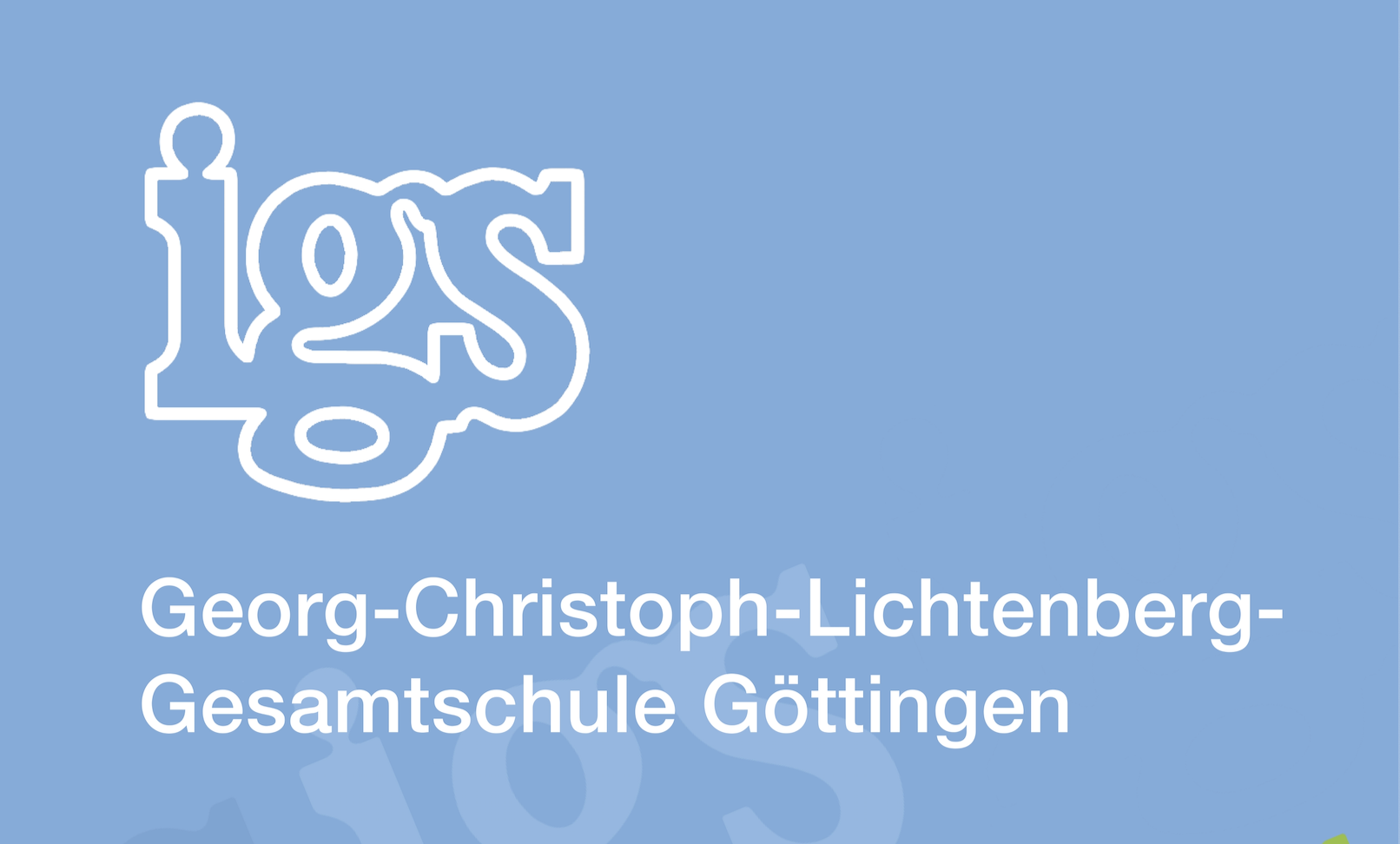 Manchmal fallen die Fragen erst später ein…
Scheuen Sie/scheut Euch nicht uns zu kontaktieren über unsere Website oder auch direkt unter:

karin.cornelius@igs-goettingen.de

matthias.heller@igs-goettingen.de

meryem.stielow@igs-goettingen.de